1
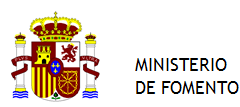 GUÍA DE USUARIO
EXENCIONES PARA OPERACIONES ESPECIALES
2
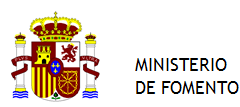 GUÍA DE USUARIO – Exenciones para Operaciones Especiales
DIRECCIÓN SEDE ELECTRÓNICA MINISTERIO DE FOMENTO:
 
https://sede.fomento.gob.es/SEDE_ELECTRONICA/LANG_CASTELLANO/OFICINAS_SECTORIALES/AC/EXENCIONES/
3
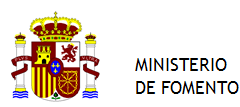 GUÍA DE USUARIO – Exenciones para Operaciones Especiales
MUY IMPORTANTE: 

CADA FORMATO DEBERÁ SER CUMPLIMENTADO Y PRESENTADO POR LA ENTIDAD PÚBLICA, RESPONSABLE DE LA PRESTACIÓN DEL SERVICIO.

CADA FORMATO DE SOLICITUD SE CUMPLIMENTARÁ PARA UNA OPERACIÓN ESPECIAL Y POR UN OPERADOR AÉREO (EN CASO DE QUE LA ENTIDAD PÚBLICA NO PRESTE EL SERVICIO DIRECTAMENTE).
4
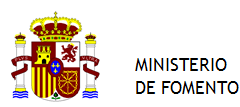 GUÍA DE USUARIO – Exenciones para Operaciones Especiales
ACCESO A FORMATOS
5
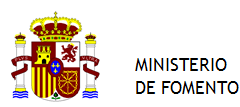 GUÍA DE USUARIO – Exenciones para Operaciones Especiales
ACCESO A FORMATOS
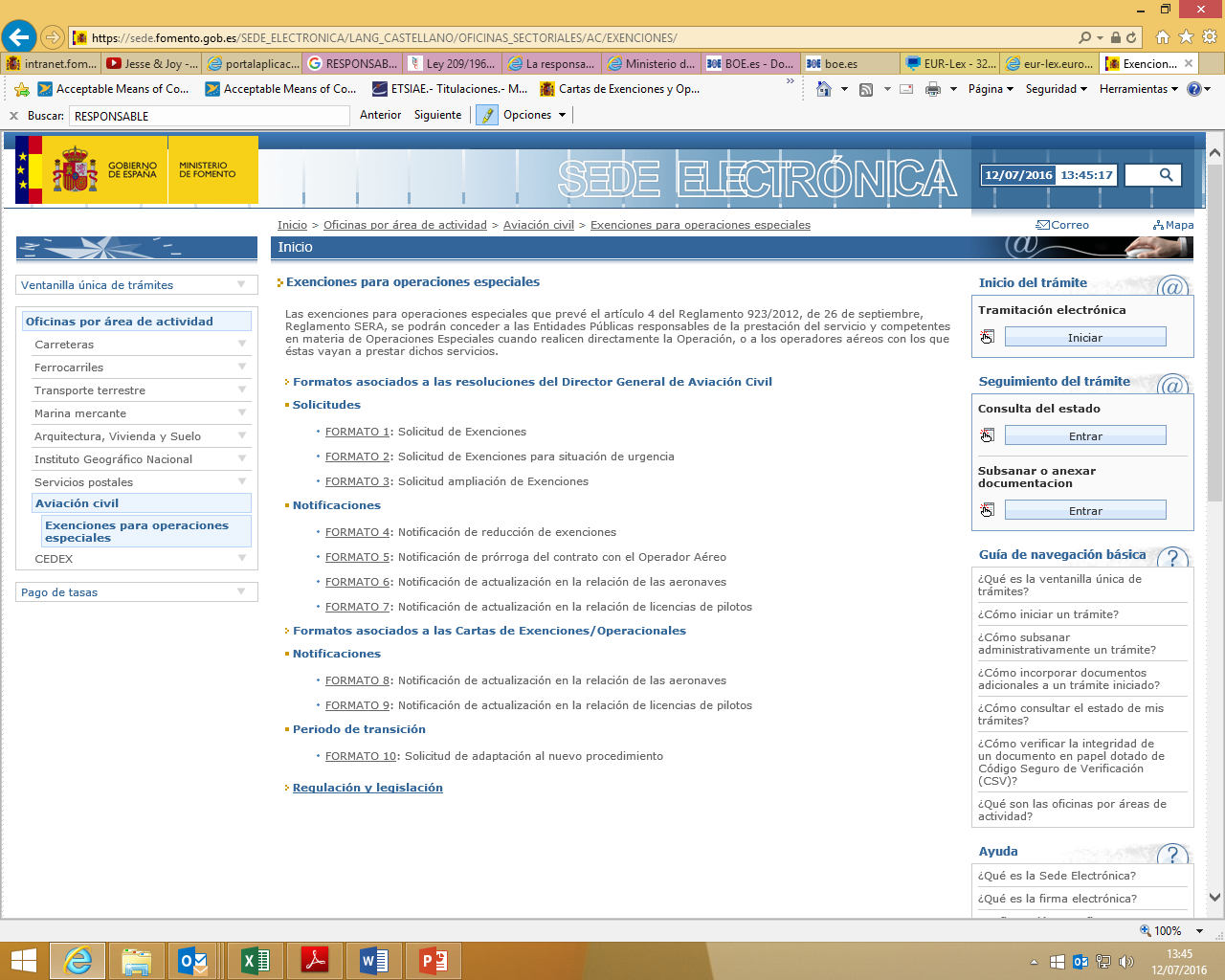 6
GUÍA DE USUARIO – Exenciones para Operaciones Especiales
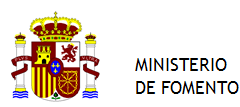 FORMATOS
FORMATOS ASOCIADOS A LAS RESOLUCIONES DEL DIRECTOR GENERAL DE AVIACIÓN CIVIL
SOLICITUDES
NOTIFICACIONES
PERIODO DE TRANSICIÓN

FORMATOS ASOCIADOS A LAS CARTAS DE EXENCIONES/ OPERACIONALES
NOTIFICACIONES
PERIODO DE TRANSICIÓN
7
GUÍA DE USUARIO – Exenciones para Operaciones Especiales
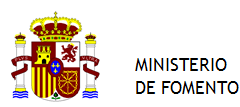 FORMATOS ASOCIADOS A LAS RESOLUCIONES DEL DIRECTOR GENERAL DE AVIACIÓN CIVIL
8
GUÍA DE USUARIO – Exenciones para Operaciones Especiales
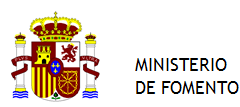 FORMATO 1.Solicitud de exenciones
¿Cuándo he de utilizar este formato?
Cuando la entidad pública o el Operador Aéreo en caso de que la Entidad Pública no preste directamente el servicio necesite:
Añadir un nuevo operador a mi carta de exenciones/operacional.
Cambiar el operador de mi carta de exenciones/operacional.
Solicitar un apartado nuevo al Reglamento (UE) nº 923/2012 del que quisieran incorporar la actividad misiones de control medioambiental, conforme al artículo 4 del Reglamento (UE) nº 923/2012, deberían solicitar de acuerdo al nuevo procedimiento una nueva solicitud para esta actividad.
Desempeñar una nueva operación especial.
9
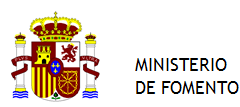 GUÍA DE USUARIO – Exenciones para Operaciones Especiales
FORMATO 1. SOLICITUD DE EXENCIONES
SOLICITUD

ANEXO 1: FORMULARIO DE SOLICITUD. APARTADOS DE LOS REGLAMENTOS SOBRE LOS CUALES SE SOLICITAN EXENCIONES.

ANEXO 2: COMUNICACIONES Y CENTROS DE COORDINACIÓN

ANEXO 3: FLOTA DE AERONAVES E INDICATIVOS DE LLAMADA

ANEXO 4: RELACIÓN DE LICENCIAS DE PILOTOS

ANEXO 5: DECLARACIÓN DE RESPONSABILIDAD (SÓLO se deberá cumplimentar este Anexo cuando la Entidad Pública no preste directamente el servicio)
10
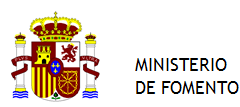 GUÍA DE USUARIO – Exenciones para Operaciones Especiales
FORMATO 1. SOLICITUD DE EXENCIONES
SOLICITUD
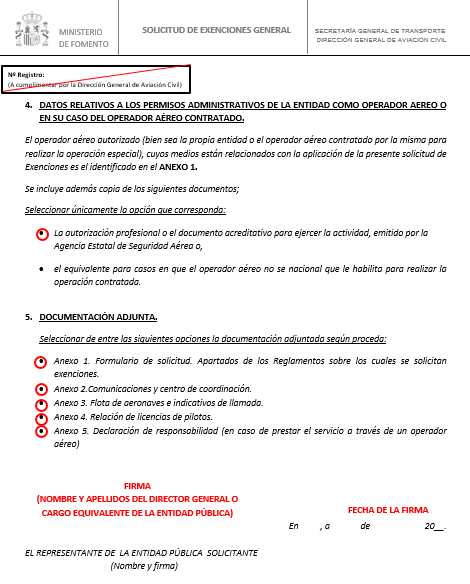 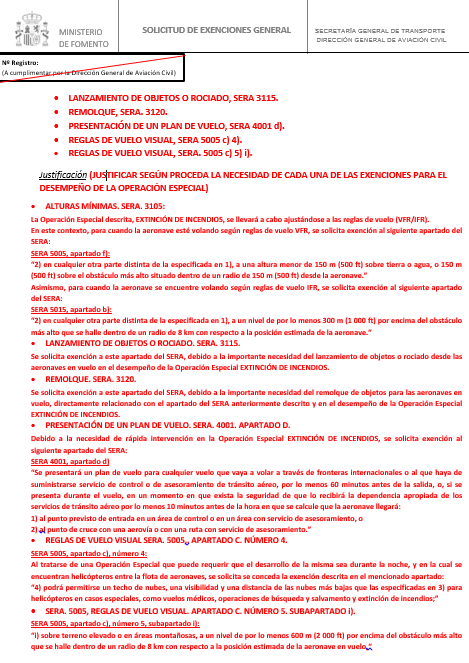 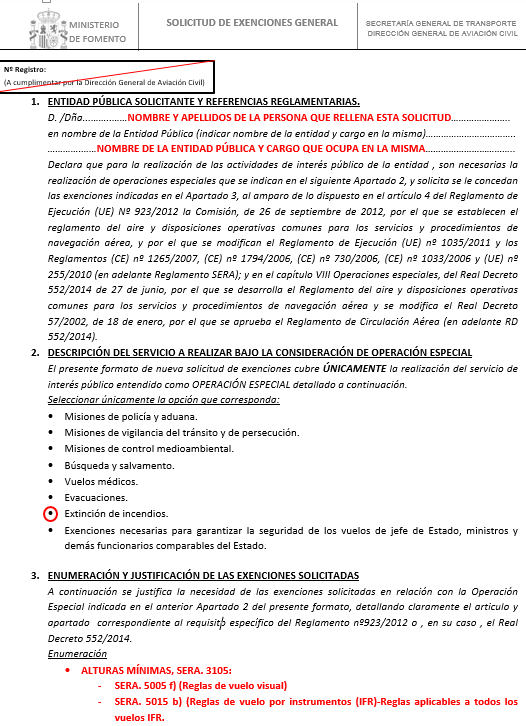 11
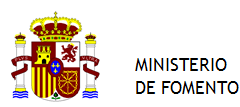 GUÍA DE USUARIO – Exenciones para Operaciones Especiales
FORMATO 1. SOLICITUD DE EXENCIONES
ANEXO 1: FORMULARIO DE SOLICITUD. APARTADOS DE LOS REGLAMENTOS SOBRE LOS CUALES SE SOLICITAN EXENCIONES.
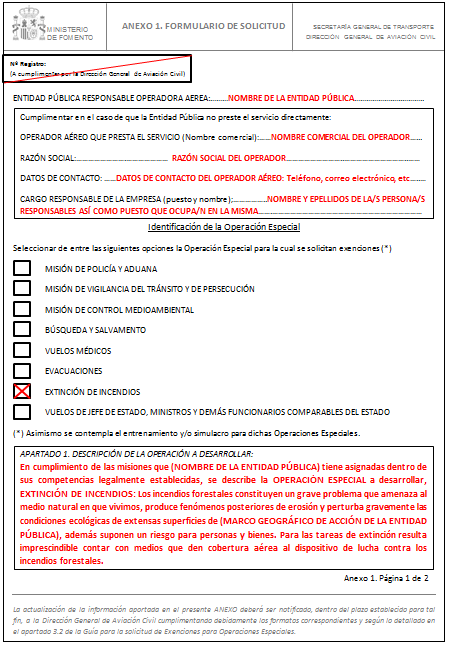 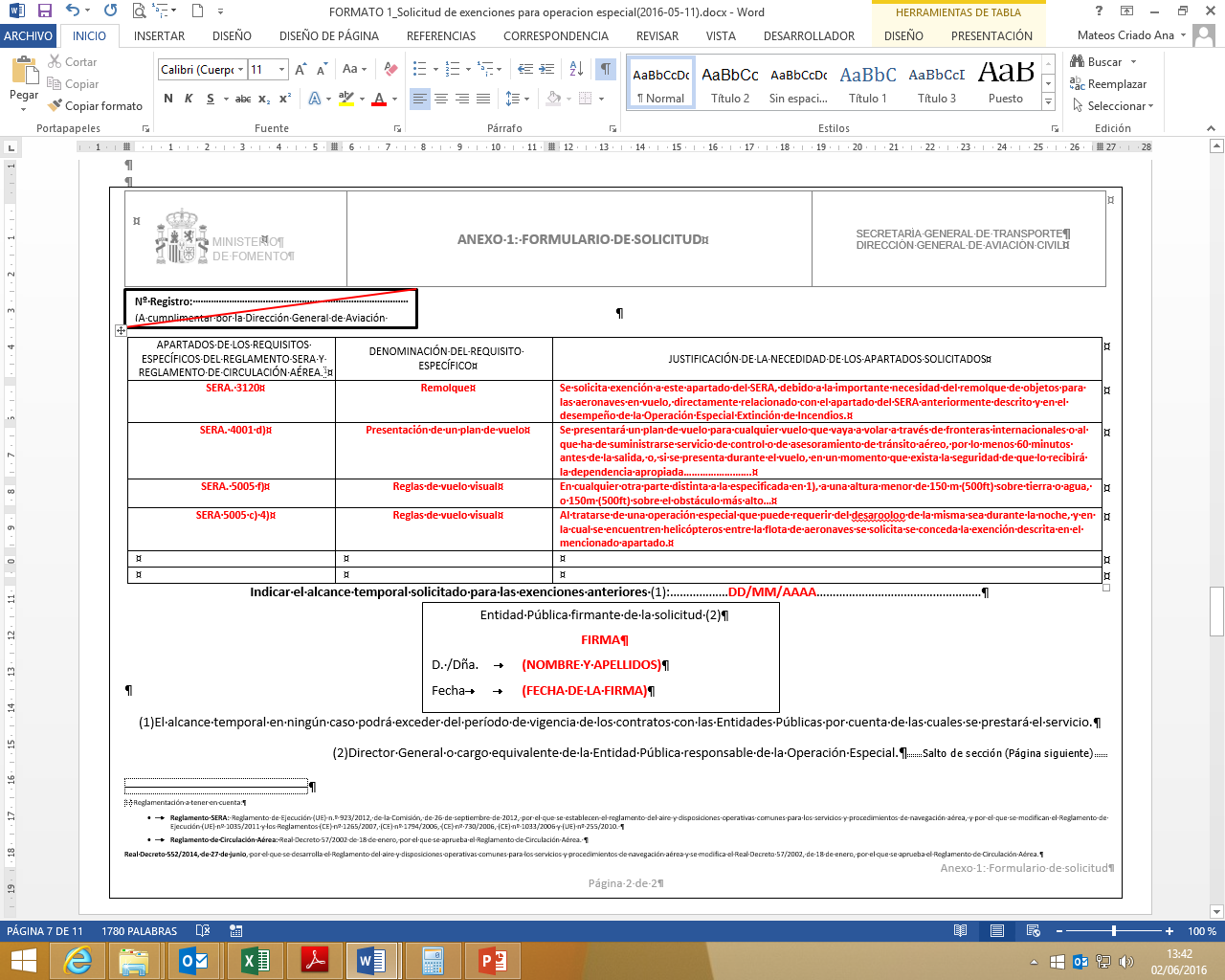 12
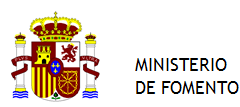 GUÍA DE USUARIO – Exenciones para Operaciones Especiales
FORMATO 1. SOLICITUD DE EXENCIONES
ANEXO 2: COMUNICACIONES Y CENTROS DE COORDINACIÓN.
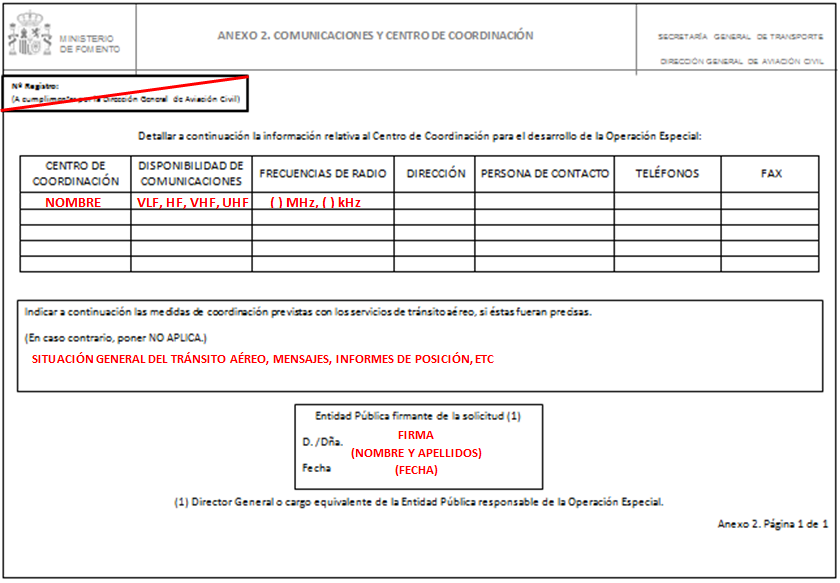 13
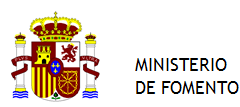 GUÍA DE USUARIO – Exenciones para Operaciones Especiales
FORMATO 1. SOLICITUD DE EXENCIONES
ANEXO 3: FLOTA DE AERONAVES E INDICATIVOS DE LLAMADA
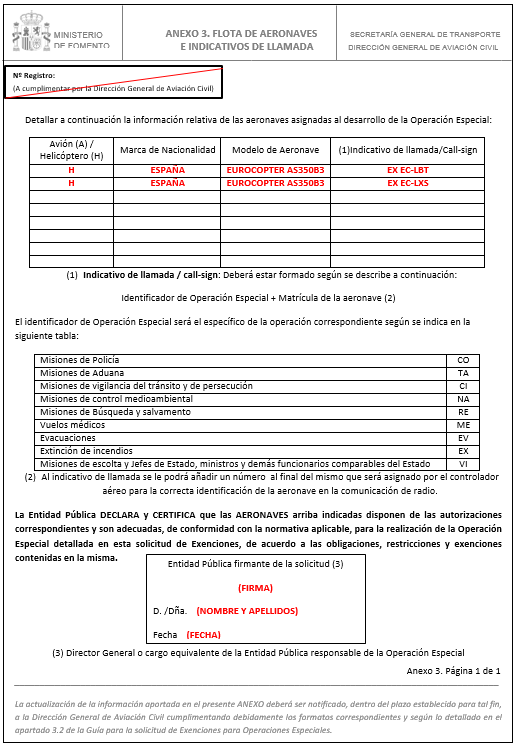 14
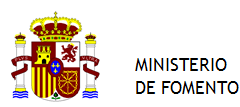 GUÍA DE USUARIO – Exenciones para Operaciones Especiales
FORMATO 1. SOLICITUD DE EXENCIONES
ANEXO 4: RELACIÓN DE LICENCIAS DE PILOTOS.
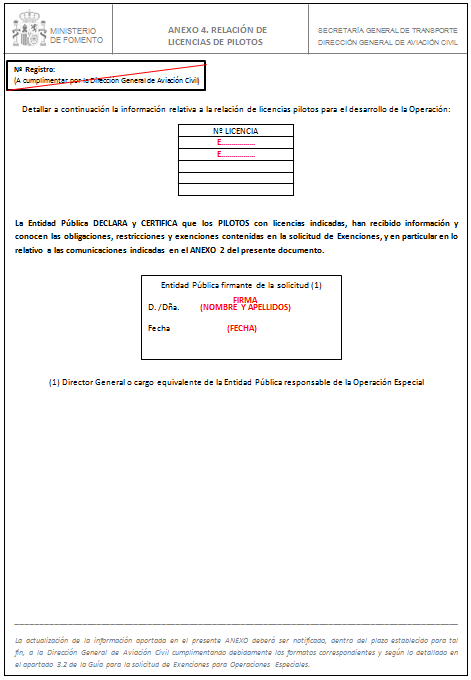 15
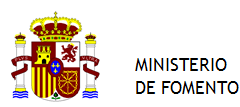 GUÍA DE USUARIO – Exenciones para Operaciones Especiales
FORMATO 1. SOLICITUD DE EXENCIONES
ANEXO 5:  DECLARACIÓN DE RESPONSABILIDAD.
IMPORTANTE: SÓLO se deberá cumplimentar este Anexo cuando la Entidad Pública no preste directamente el servicio.
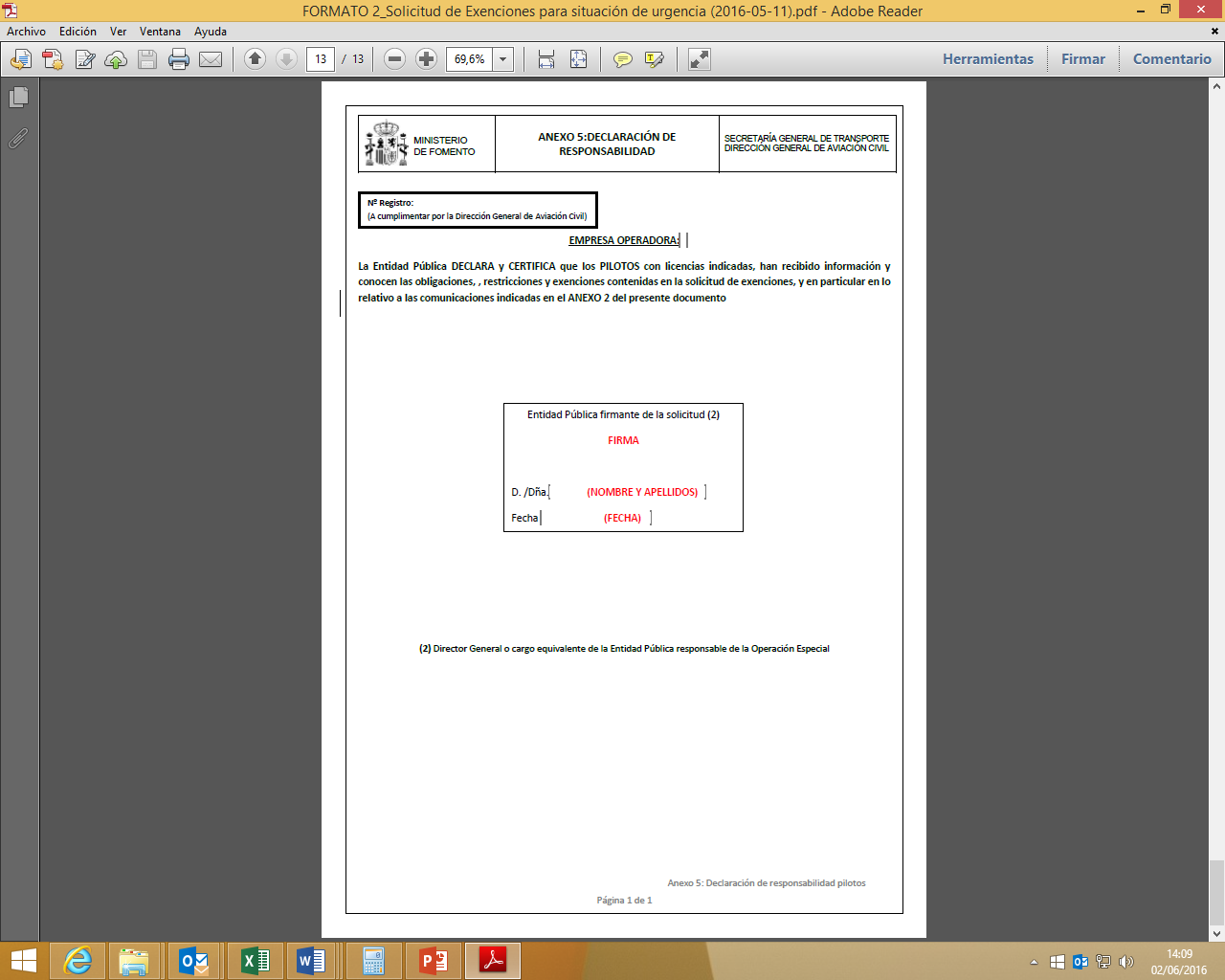 16
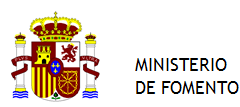 GUÍA DE USUARIO – Exenciones para Operaciones Especiales
FORMATO 2.Solicitud de exenciones SITUACIÓN DE URGENCIA
17
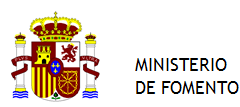 GUÍA DE USUARIO – Exenciones para Operaciones Especiales
FORMATO 2.Solicitud de exenciones SITUACIÓN DE URGENCIA
¿Cuándo he de utilizar este formato?
Nueva solicitud de exenciones para una determinada Operación Especial entendida como SITUACIÓN DE URGENCIA, es decir, ante situaciones de emergencia sobrevenidas en las que exista carencia de medios por parte de la Entidad Pública responsable del servicio.
18
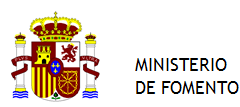 GUÍA DE USUARIO – Exenciones para Operaciones Especiales
FORMATO 2. SOLICITUD DE EXENCIONES SITUACIÓN DE URGENCIA
SOLICITUD

ANEXO 1: FORMULARIO DE SOLICITUD URGENTE NECESIDAD. OPERADOR AÉREO Y APARTADOS DE LOS REGLAMENTOS SOBRE LOS CUALES SE SOLICITAN EXENCIONES

ANEXO 2: COMUNICACIONES Y CENTROS DE COORDINACIÓN

ANEXO 3: FLOTA DE AERONAVES E INDICATIVOS DE LLAMADA

ANEXO 4: RELACIÓN DE LICENCIAS DE PILOTOS

ANEXO 5: DECLARACIÓN DE RESPONSABILIDAD (SÓLO se deberá cumplimentar este Anexo cuando la Entidad Pública no preste directamente el servicio)
)
19
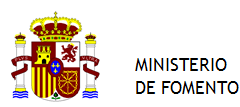 GUÍA DE USUARIO – Exenciones para Operaciones Especiales
FORMATO 2. SOLICITUD DE EXENCIONES SITUACIÓN DE URGENCIA
SOLICITUD
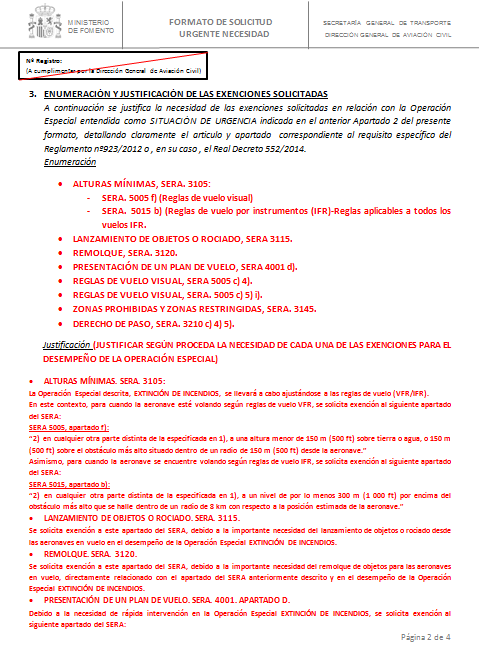 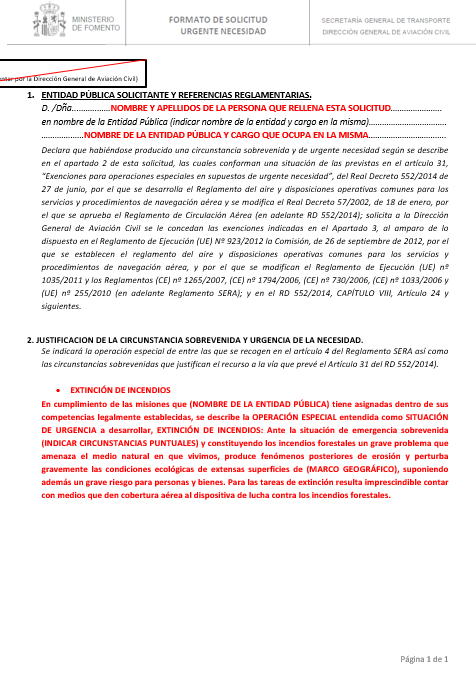 20
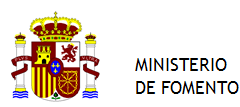 GUÍA DE USUARIO – Exenciones para Operaciones Especiales
FORMATO 2. SOLICITUD DE EXENCIONES SITUACIÓN DE URGENCIA
SOLICITUD
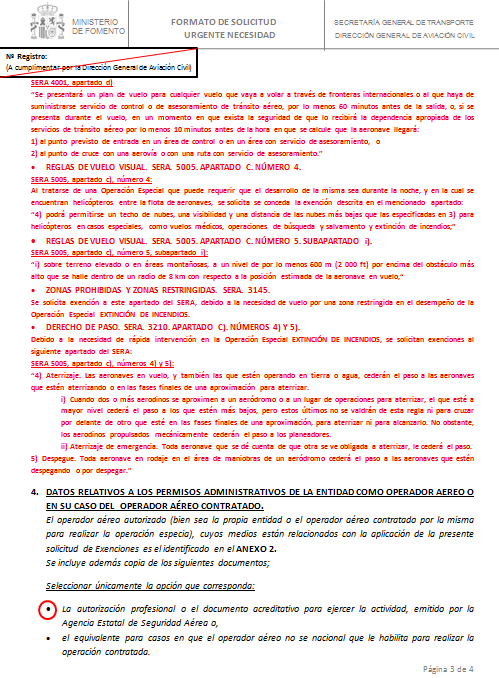 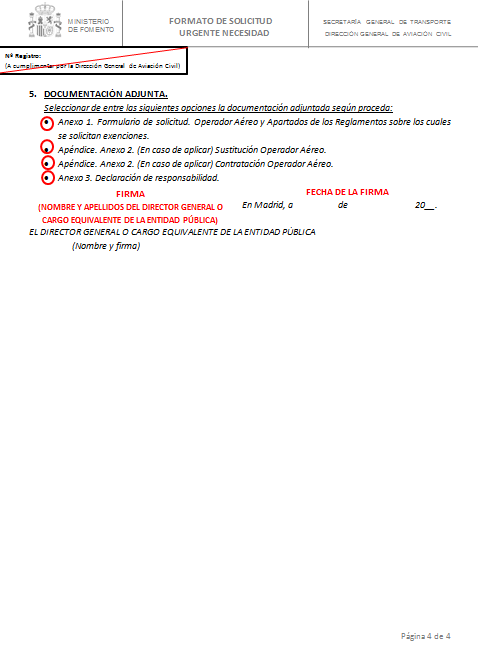 21
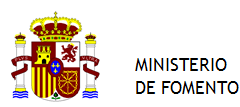 GUÍA DE USUARIO – Exenciones para Operaciones Especiales
FORMATO 2. SOLICITUD DE EXENCIONES SITUACIÓN DE URGENCIA
ANEXO 1: FORMULARIO DE SOLICITUD URGENTE NECESIDAD. OPERADOR AÉREO Y APARTADOS DE LOS REGLAMENTOS SOBRE LOS CUALES SE SOLICITAN EXENCIONES
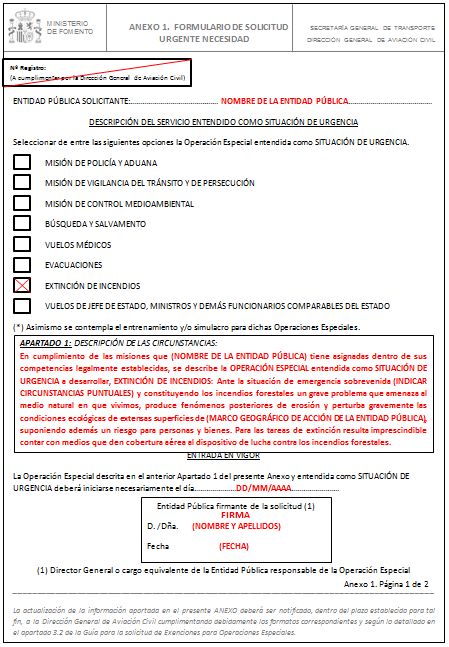 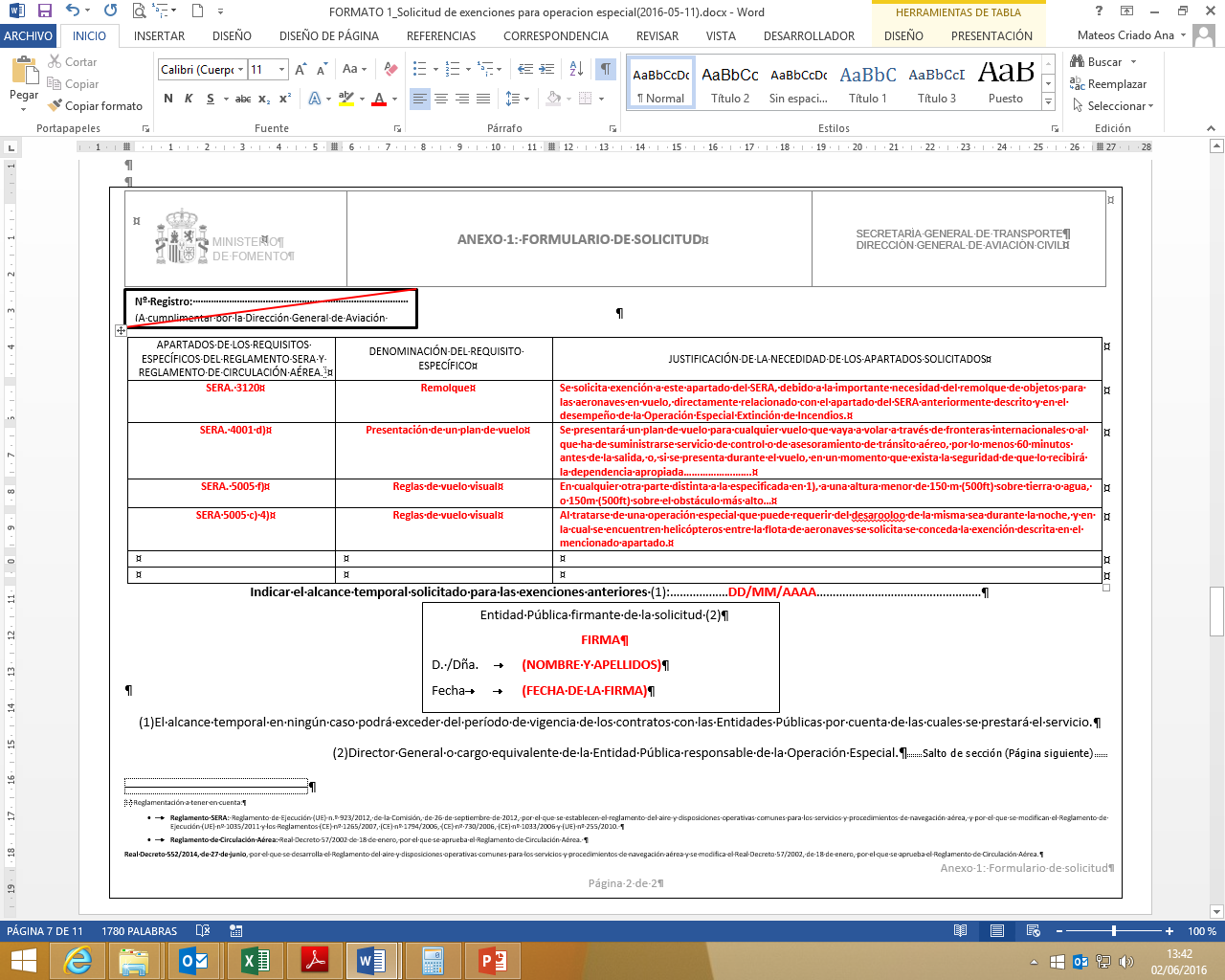 22
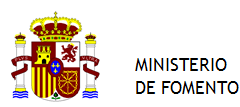 GUÍA DE USUARIO – Exenciones para Operaciones Especiales
FORMATO 2. SOLICITUD DE EXENCIONES SITUACIÓN DE URGENCIA
ANEXO 2: DECLARACIÓN DE RESPONSABILIDAD
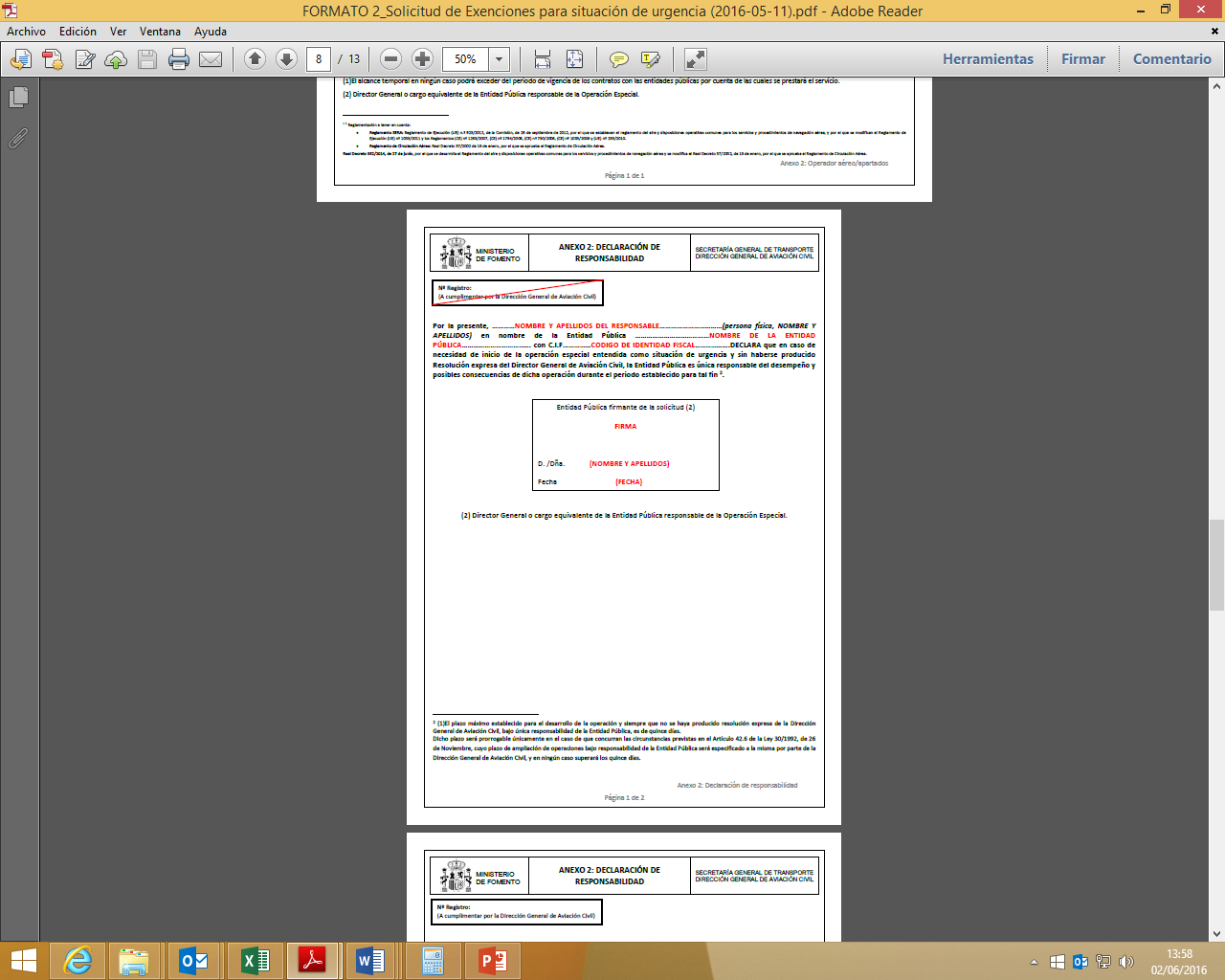 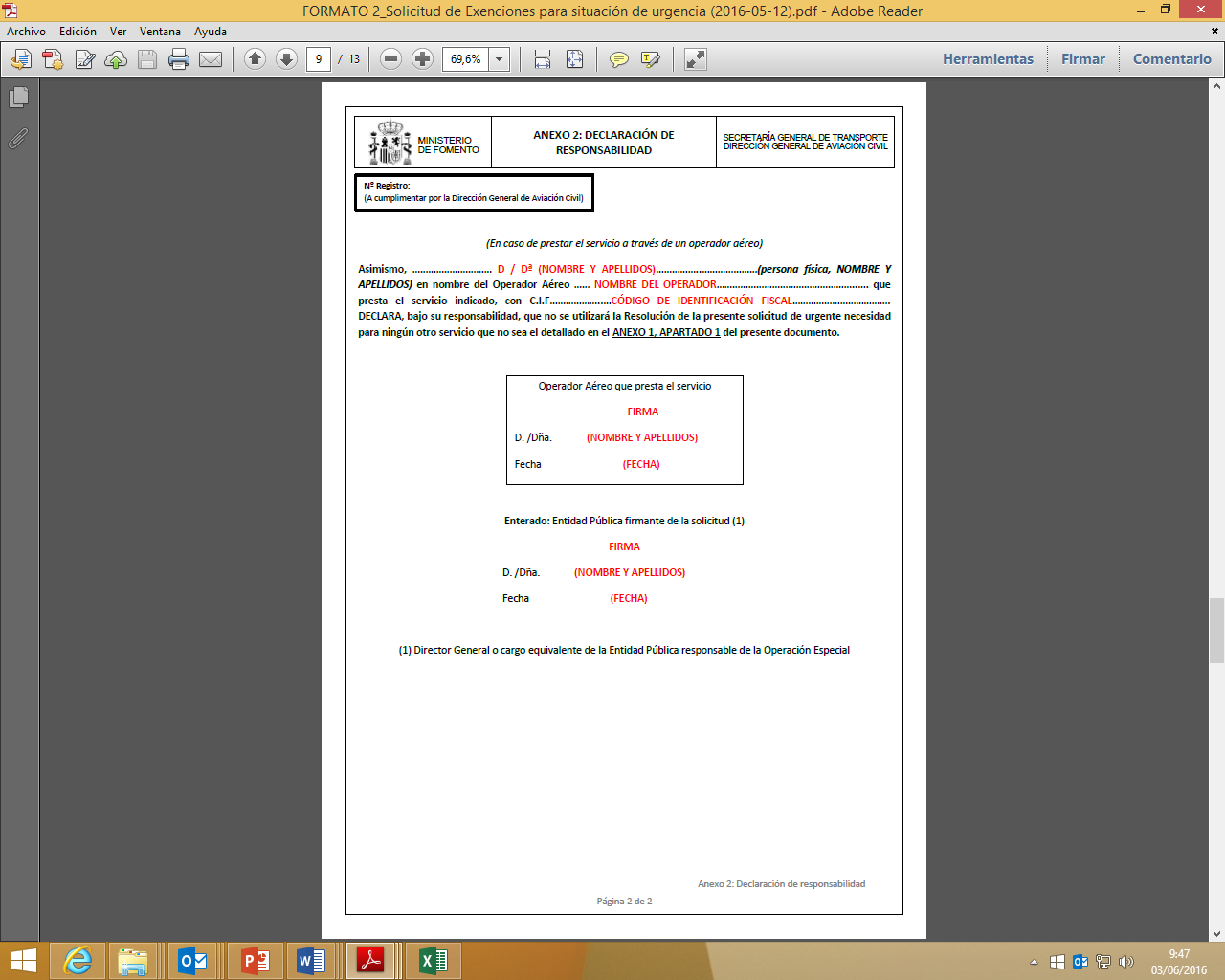 23
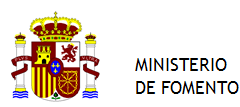 GUÍA DE USUARIO – Exenciones para Operaciones Especiales
FORMATO 1. SOLICITUD DE EXENCIONES
ANEXO 3: FLOTA DE AERONAVES E INDICATIVOS DE LLAMADA
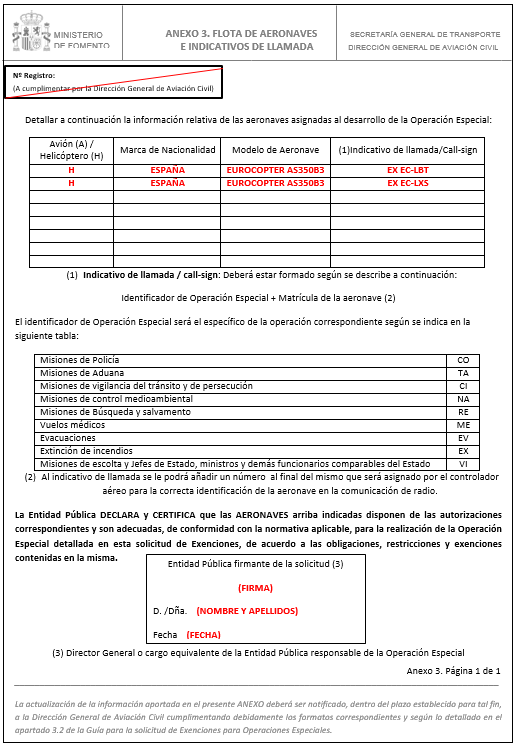 24
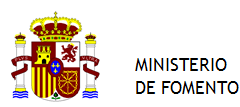 GUÍA DE USUARIO – Exenciones para Operaciones Especiales
FORMATO 1. SOLICITUD DE EXENCIONES
ANEXO 4: RELACIÓN DE LICENCIAS DE PILOTOS.
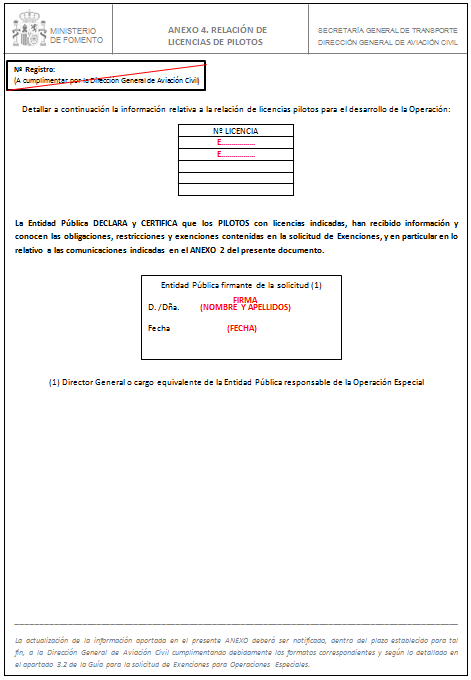 25
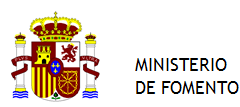 GUÍA DE USUARIO – Exenciones para Operaciones Especiales
FORMATO 1. SOLICITUD DE EXENCIONES
ANEXO 5:  DECLARACIÓN DE RESPONSABILIDAD.
IMPORTANTE: SÓLO se deberá cumplimentar este Anexo cuando la Entidad Pública no preste directamente el servicio.
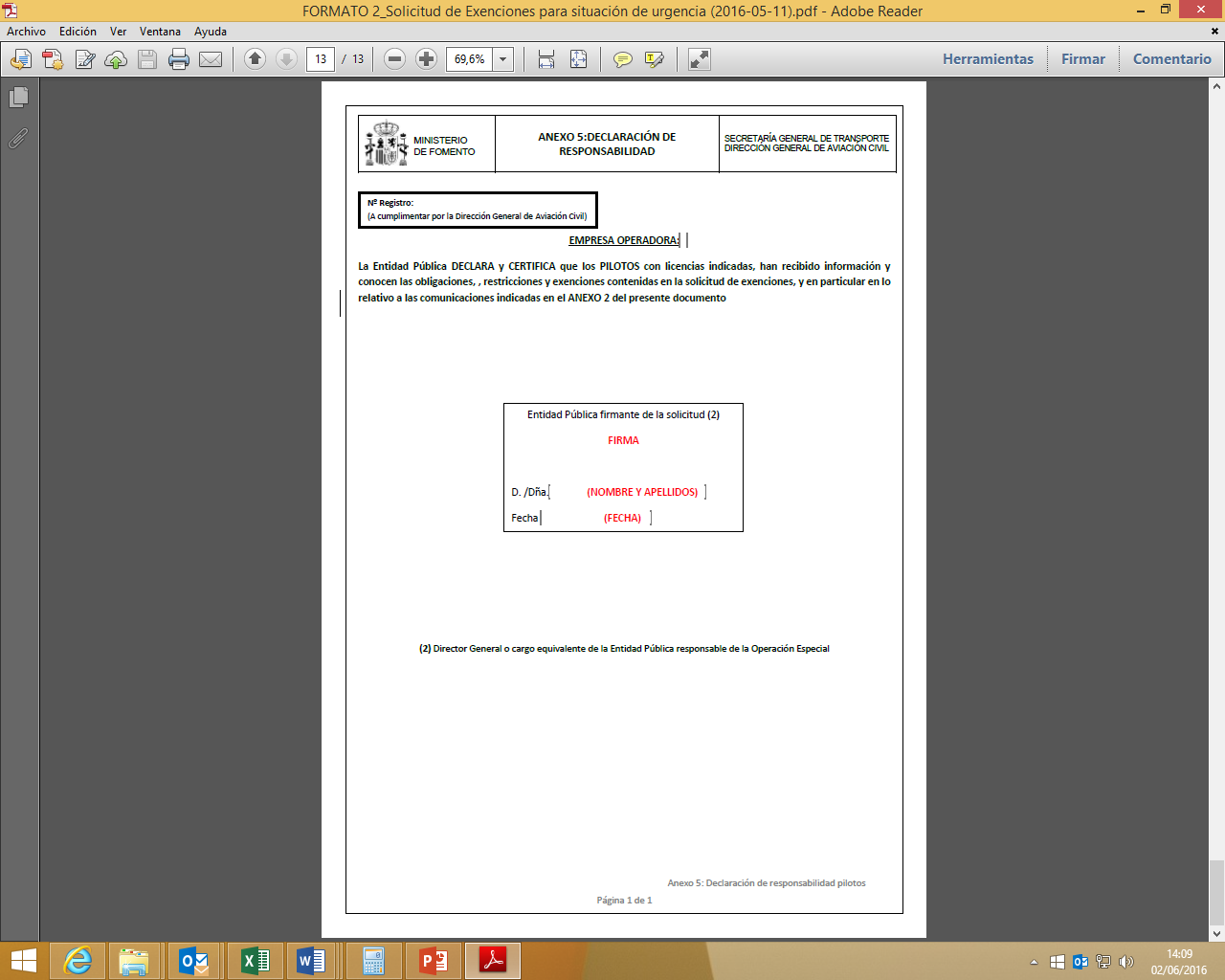 26
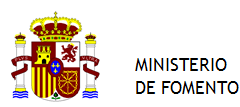 GUÍA DE USUARIO – Exenciones para Operaciones Especiales
FORMATO 3.Solicitud AMPLIACIÓN DE EXENCIONES
27
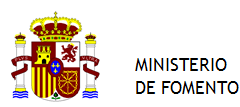 GUÍA DE USUARIO – Exenciones para Operaciones Especiales
FORMATO 3.Solicitud AMPLIACIÓN DE EXENCIONES
¿Cuándo he de utilizar este formato?
Solicitud de ampliación de exenciones entendida como una modificación para una determinada Operación Especial previamente concedida por resolución del Director General de Aviación Civil.
28
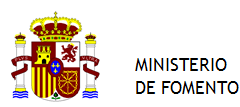 GUÍA DE USUARIO – Exenciones para Operaciones Especiales
FORMATO 3. SOLICITUD AMPLIACIÓN DE EXENCIONES
SOLICITUD


ANEXO 5: DECLARACIÓN DE RESPONSABILIDAD (SÓLO se deberá cumplimentar este Anexo cuando la Entidad Pública no preste directamente el servicio)
29
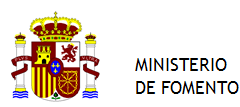 GUÍA DE USUARIO – Exenciones para Operaciones Especiales
FORMATO 3. SOLICITUD AMPLIACIÓN DE EXENCIONES
SOLICITUD
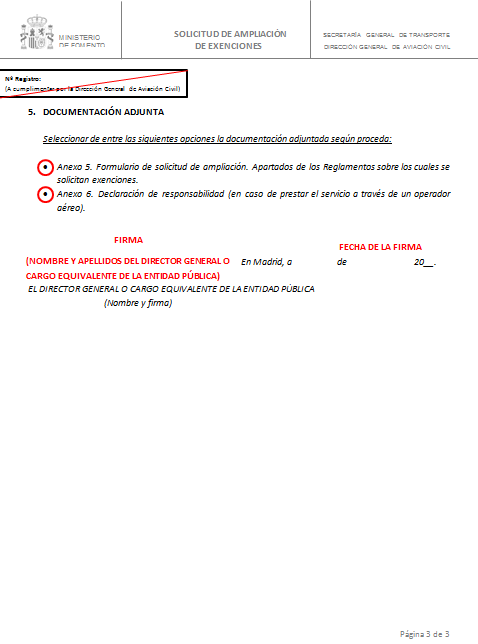 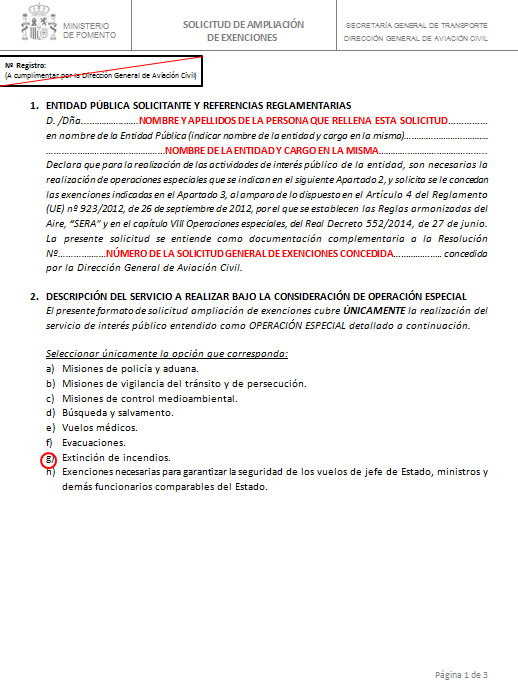 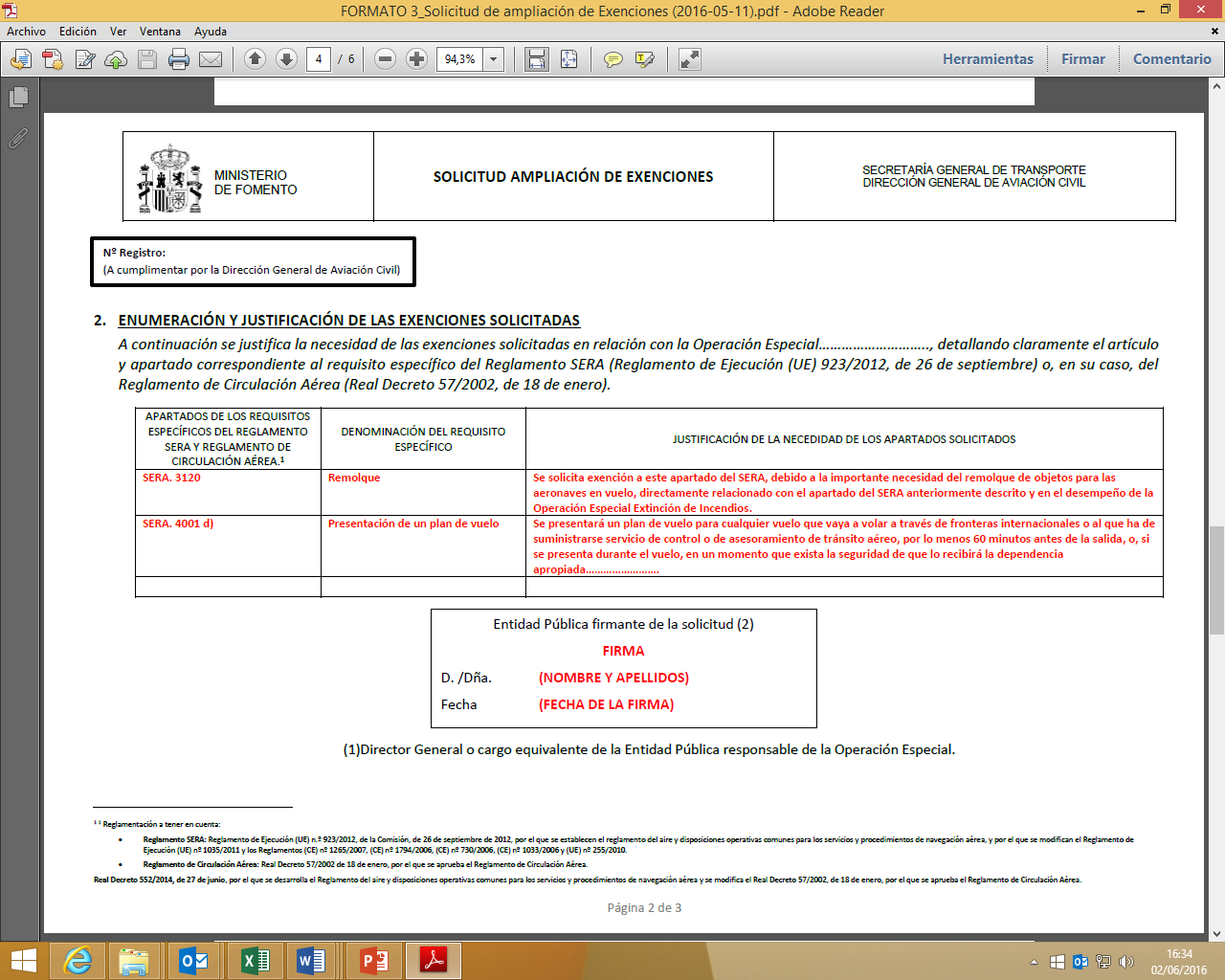 30
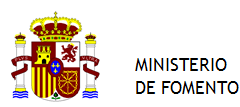 GUÍA DE USUARIO – Exenciones para Operaciones Especiales
FORMATO 3. SOLICITUD AMPLIACIÓN DE EXENCIONES
SOLICITUD
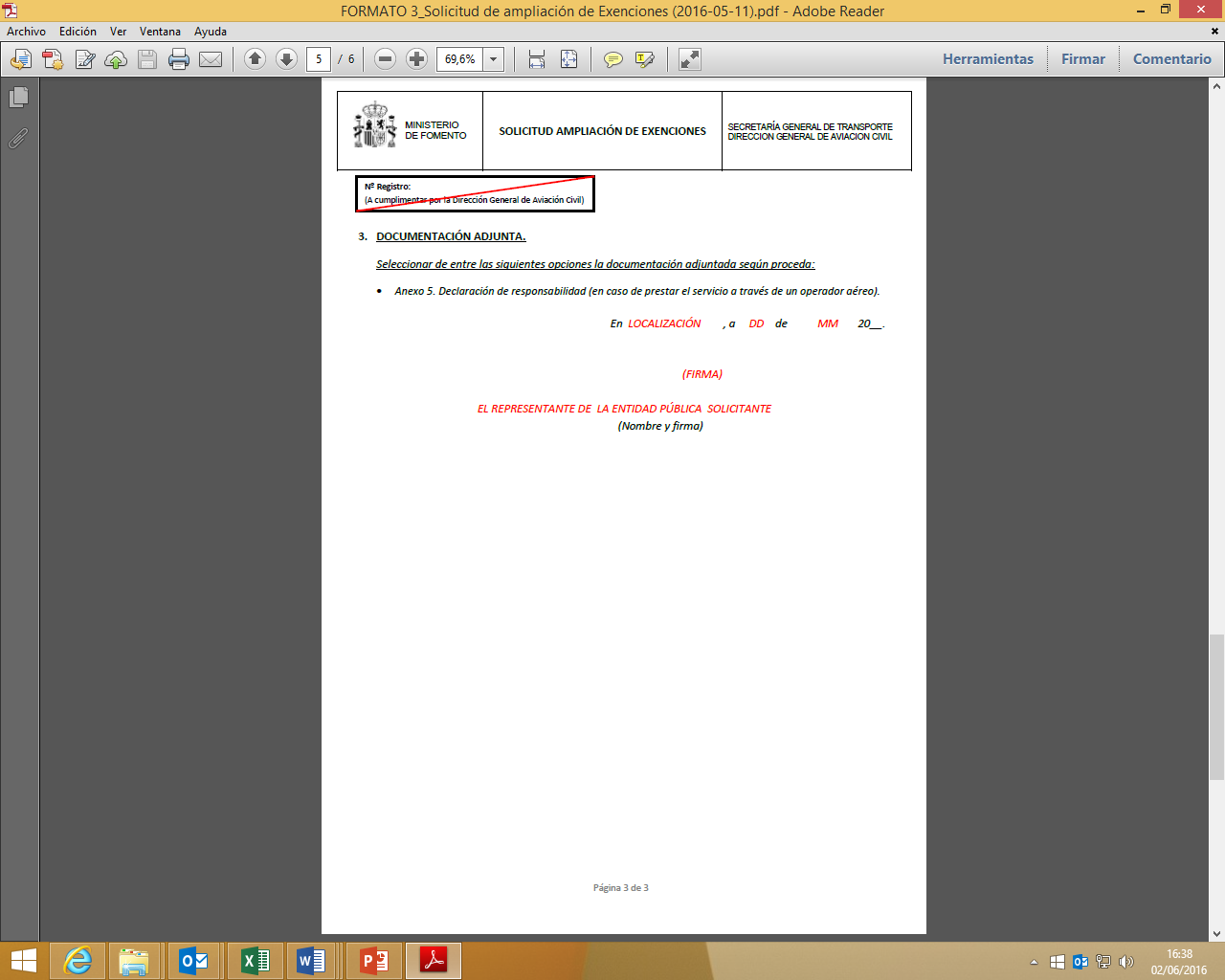 31
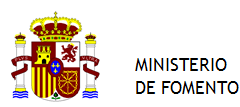 GUÍA DE USUARIO – Exenciones para Operaciones Especiales
FORMATO 3. SOLICITUD AMPLIACIÓN DE EXENCIONES
ANEXO 5: DECLARACIÓN DE RESPONSABILIDAD
IMPORTANTE: SÓLO se deberá cumplimentar este Anexo cuando la Entidad Pública no preste directamente el servicio.
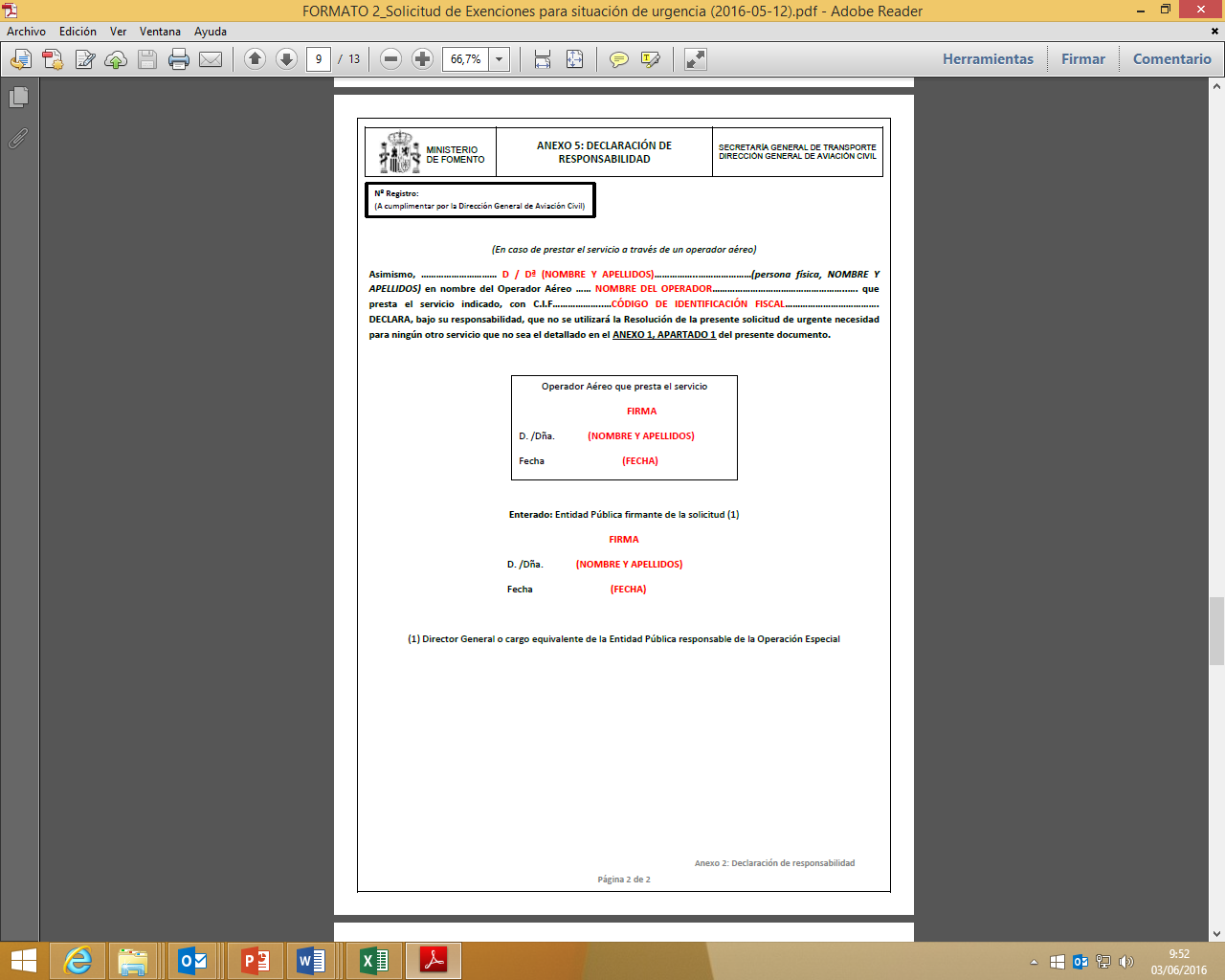 32
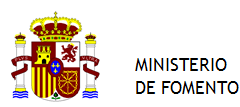 GUÍA DE USUARIO – Exenciones para Operaciones Especiales
NOTIFICACIONES
33
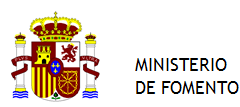 GUÍA DE USUARIO – Exenciones para Operaciones Especiales
FORMATO 4.NOTIFICACIÓN DE REDUCCIÓN DE EXENCIONES
34
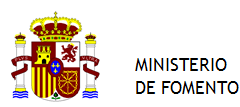 GUÍA DE USUARIO – Exenciones para Operaciones Especiales
FORMATO 4.NOTIFICACIÓN DE REDUCCIÓN DE EXENCIONES
¿Cuándo he de utilizar este formato?
Notificar la reducción de la necesidad de exenciones para una determinada Operación Especial.
35
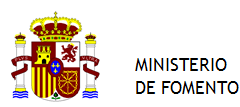 GUÍA DE USUARIO – Exenciones para Operaciones Especiales
FORMATO 4. NOTIFICACIÓN DE REDUCCIÓN DE EXENCIONES
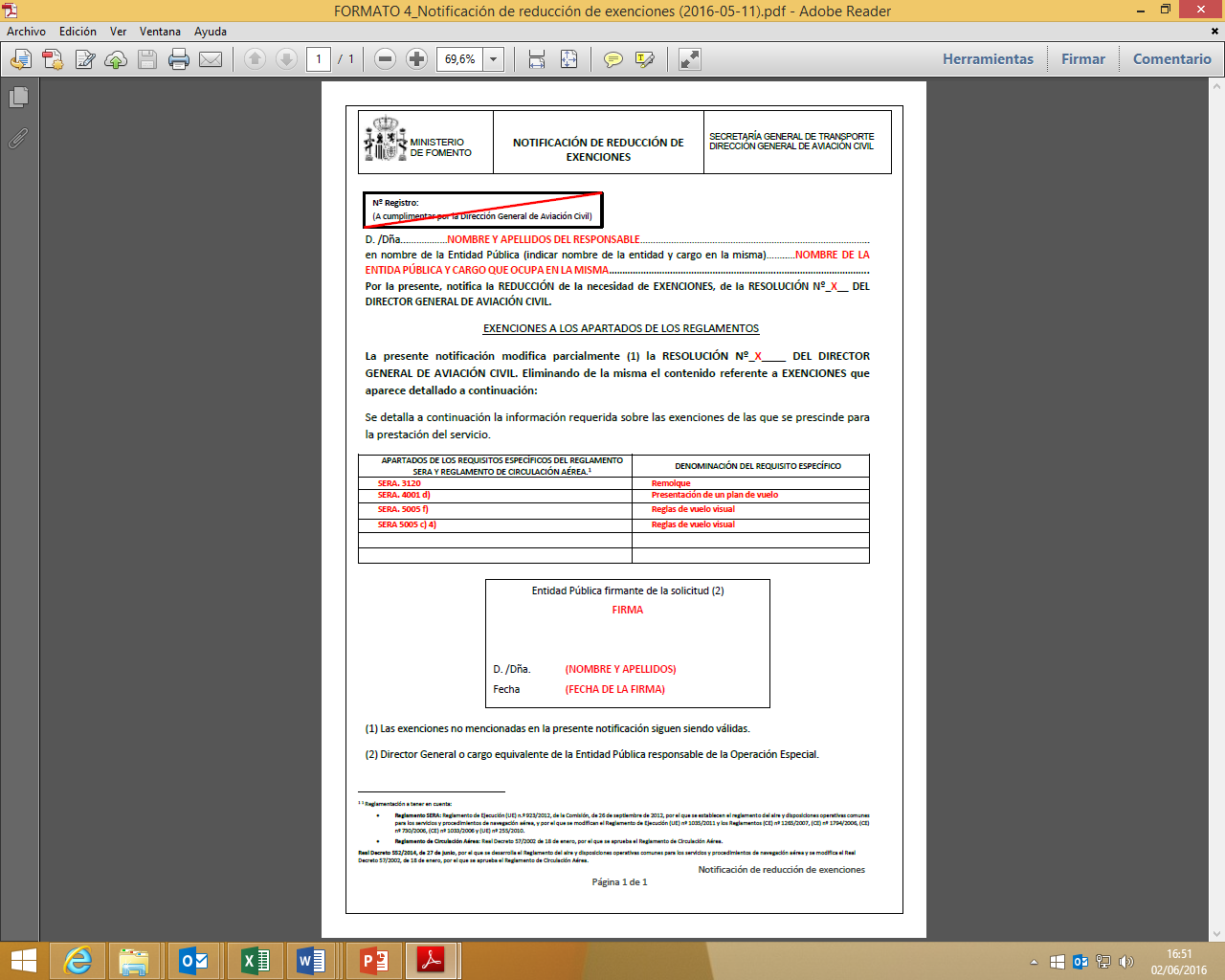 36
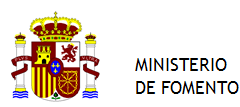 GUÍA DE USUARIO – Exenciones para Operaciones Especiales
FORMATO 5.NOTIFICACIÓN DE PRÓRROGA
37
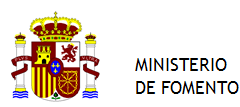 GUÍA DE USUARIO – Exenciones para Operaciones Especiales
FORMATO 5.NOTIFICACIÓN DE PRÓRROGA
¿Cuándo he de utilizar este formato?
Notificar la prórroga del alcance temporal de las exenciones concedidas para la Operación Especial en concreto debido a la ampliación de los contratos entre la Entidad Pública y el/los operador/es aéreos.
38
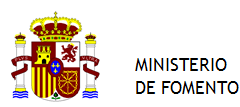 GUÍA DE USUARIO – Exenciones para Operaciones Especiales
FORMATO 5. NOTIFICACIÓN DE PRÓRROGA
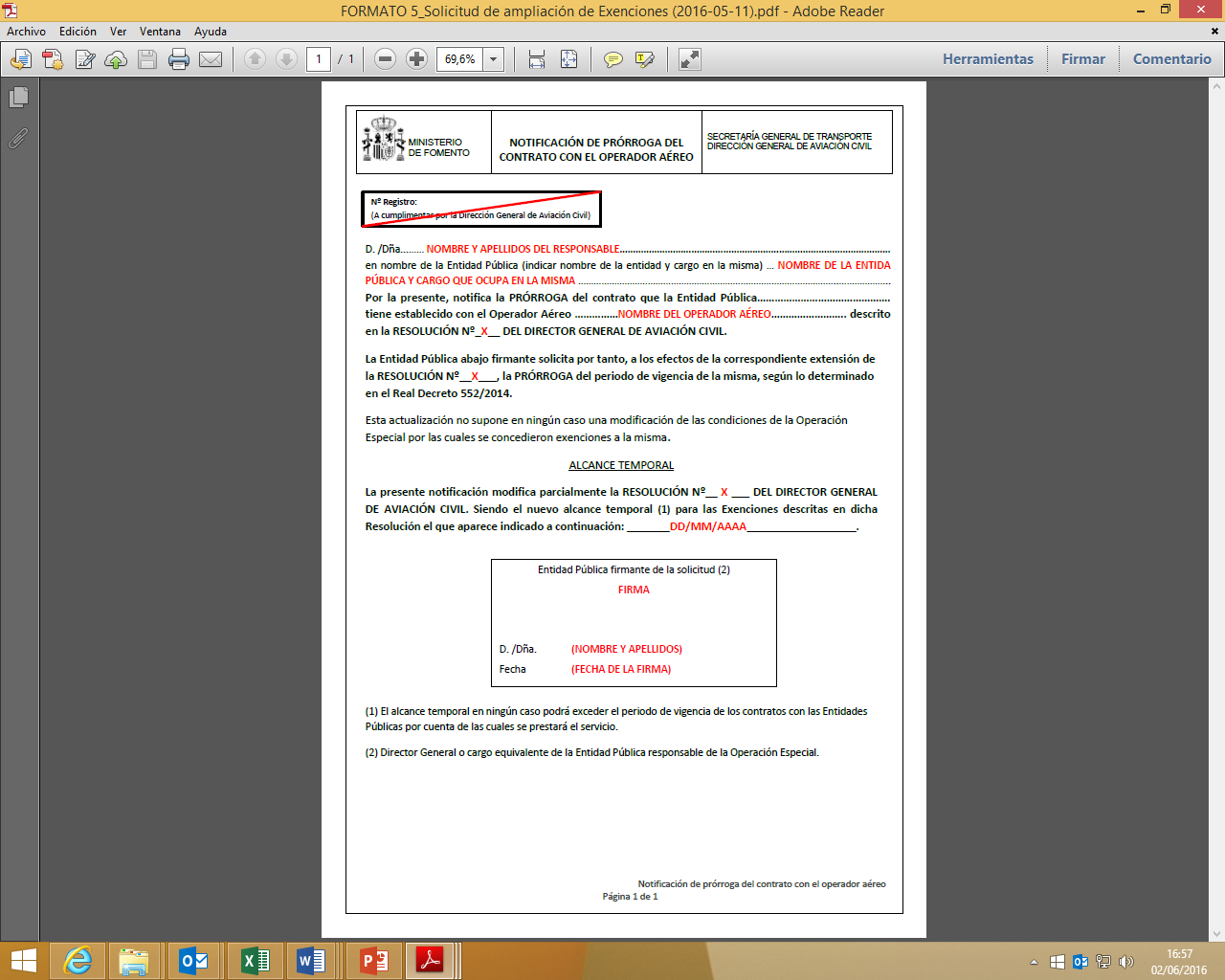 39
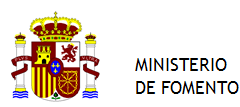 GUÍA DE USUARIO – Exenciones para Operaciones Especiales
FORMATO 6:Notificación de actualización en la relación de las aeronaves
40
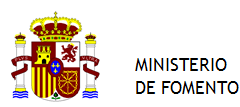 GUÍA DE USUARIO – Exenciones para Operaciones Especiales
FORMATO 6.NOTIFICACIÓN DE CAMBIO EN LA RELACIÓN DE AERONAVES
¿Cuándo he de utilizar este formato?
Notificar la actualización de la información sobre las aeronaves relacionadas con la Operación Especial asociadas a las Resoluciones firmadas por el Director General de Aviación Civil.
41
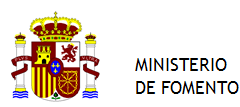 GUÍA DE USUARIO – Exenciones para Operaciones Especiales
FORMATO  6. NOTIFICACIÓN DE CAMBIO EN LA RELACIÓN DE AERONAVES
NOTIFICACIÓN
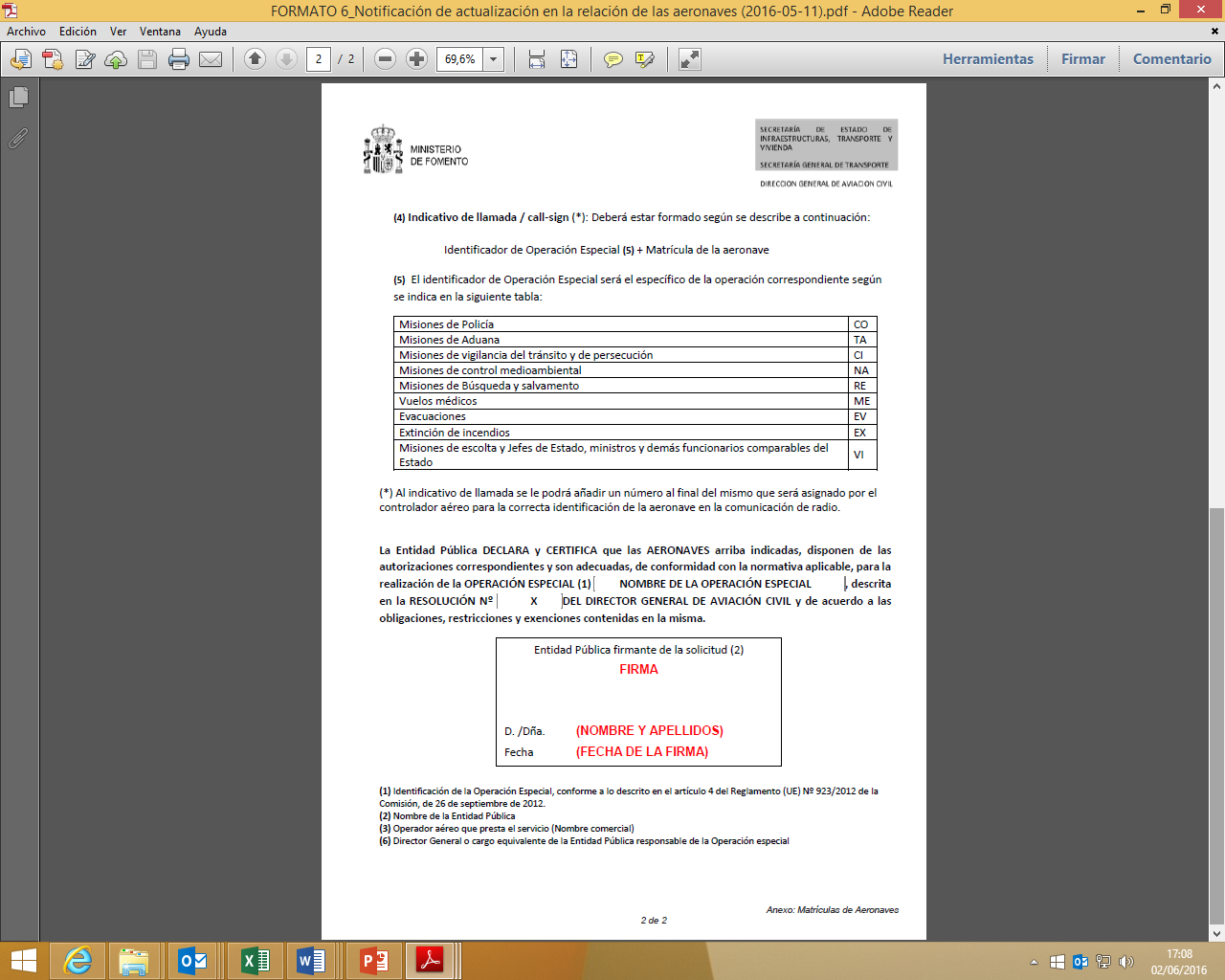 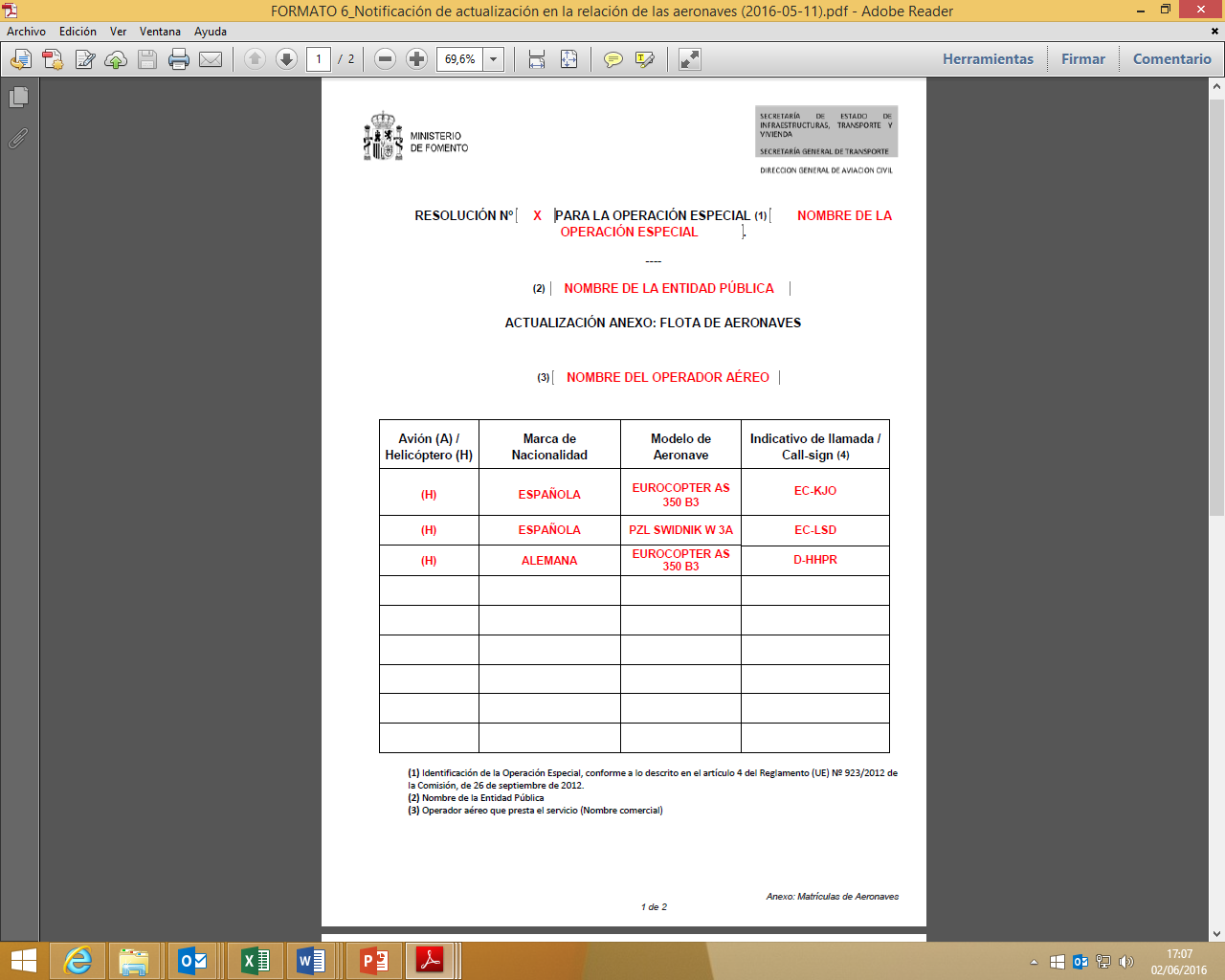 42
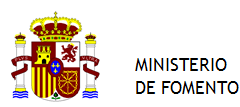 GUÍA DE USUARIO – Exenciones para Operaciones Especiales
FORMATO 7.NOTIFICACIÓN DE CAMBIO EN LA RELACIÓN DE LICENCIAS DE PILOTOS
¿Cuándo he de utilizar este formato?
Notificar la actualización de la información sobre las licencias de pilotos relacionadas con la Operación Especial asociadas a las Resoluciones firmadas por el Director General de Aviación Civil.
43
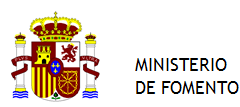 GUÍA DE USUARIO – Exenciones para Operaciones Especiales
FORMATO  7. NOTIFICACIÓN DE CAMBIO EN LA RELACIÓN DE LICENCIAS DE PILOTOS
NOTIFICACIÓN
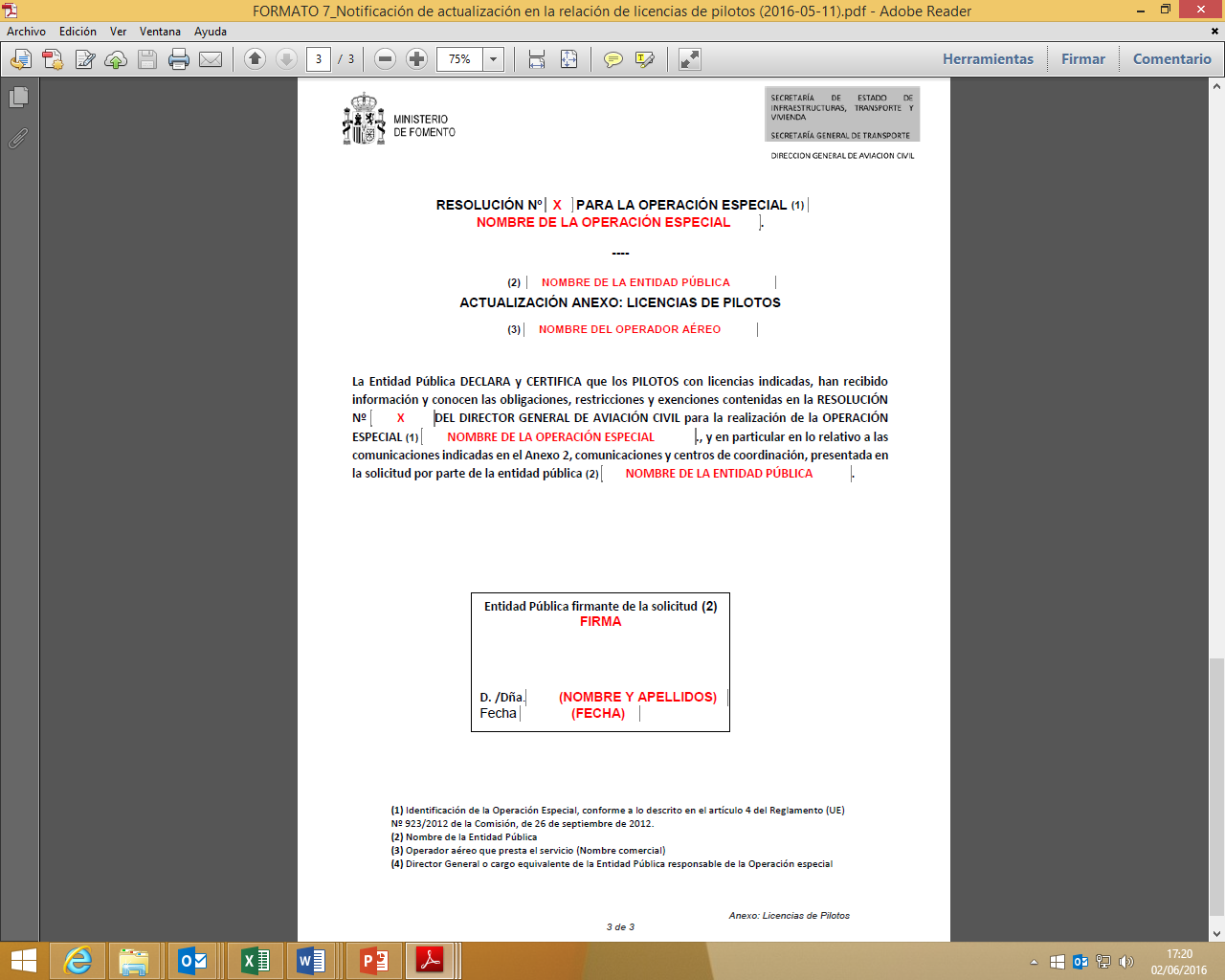 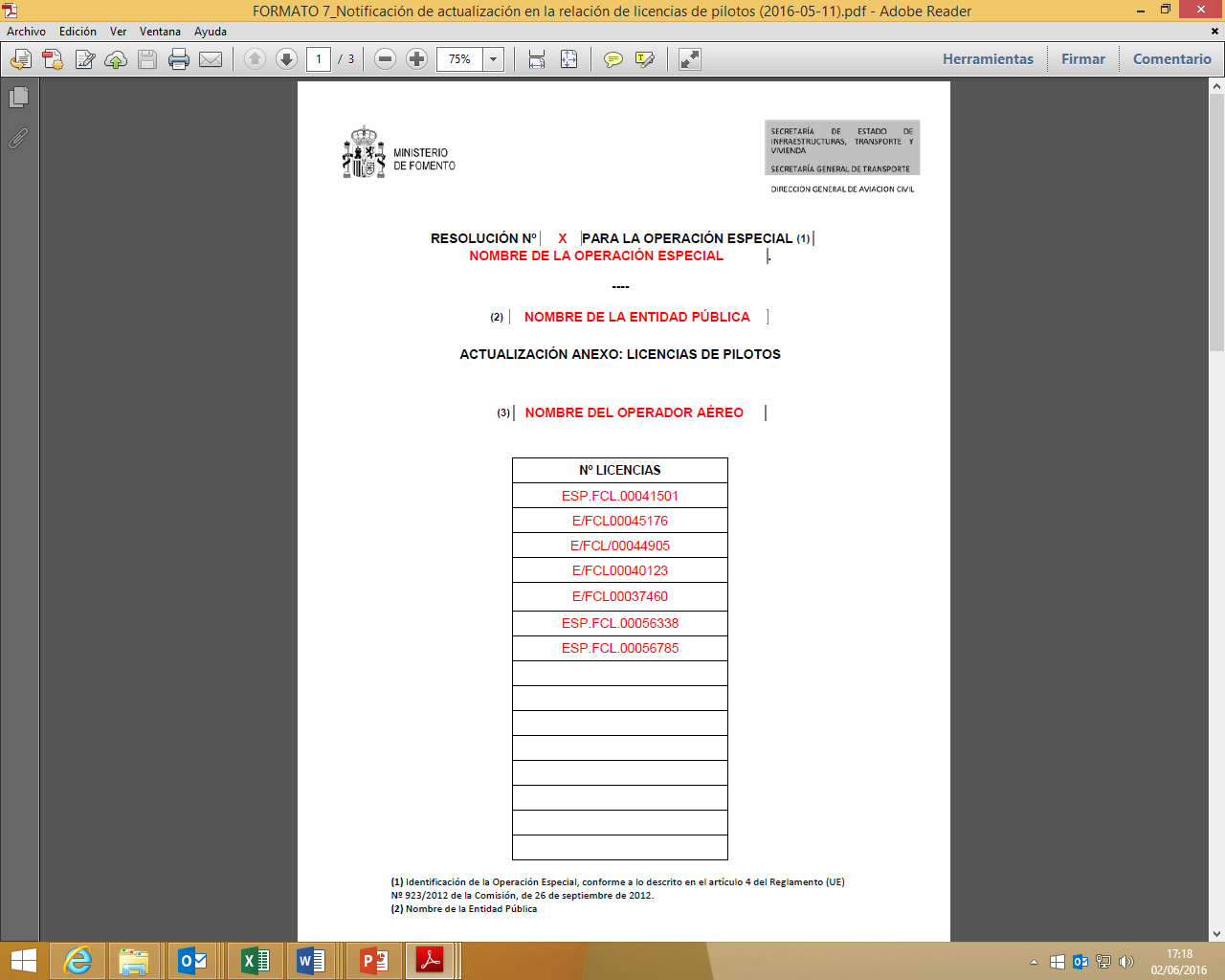 44
GUÍA DE USUARIO – Exenciones para Operaciones Especiales
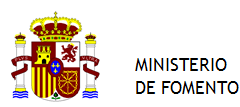 FORMATOS ASOCIADOS A LAS CARTAS DE EXENCIONES/ OPERACIONALES
45
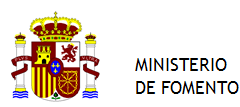 GUÍA DE USUARIO – Exenciones para Operaciones Especiales
FORMATO 8.NOTIFICACIÓN DE CAMBIO EN LA RELACIÓN DE LICENCIAS DE AERONAVES
¿Cuándo he de utilizar este formato?
Notificar la actualización de la información sobre las aeronaves relacionadas con la Operación Especial asociadas a las Cartas de Exenciones u Operacionales.
46
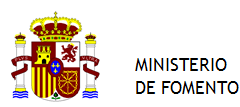 GUÍA DE USUARIO – Exenciones para Operaciones Especiales
FORMATO  8. NOTIFICACIÓN DE CAMBIO EN LA RELACIÓN DE AERONAVES
NOTIFICACIÓN
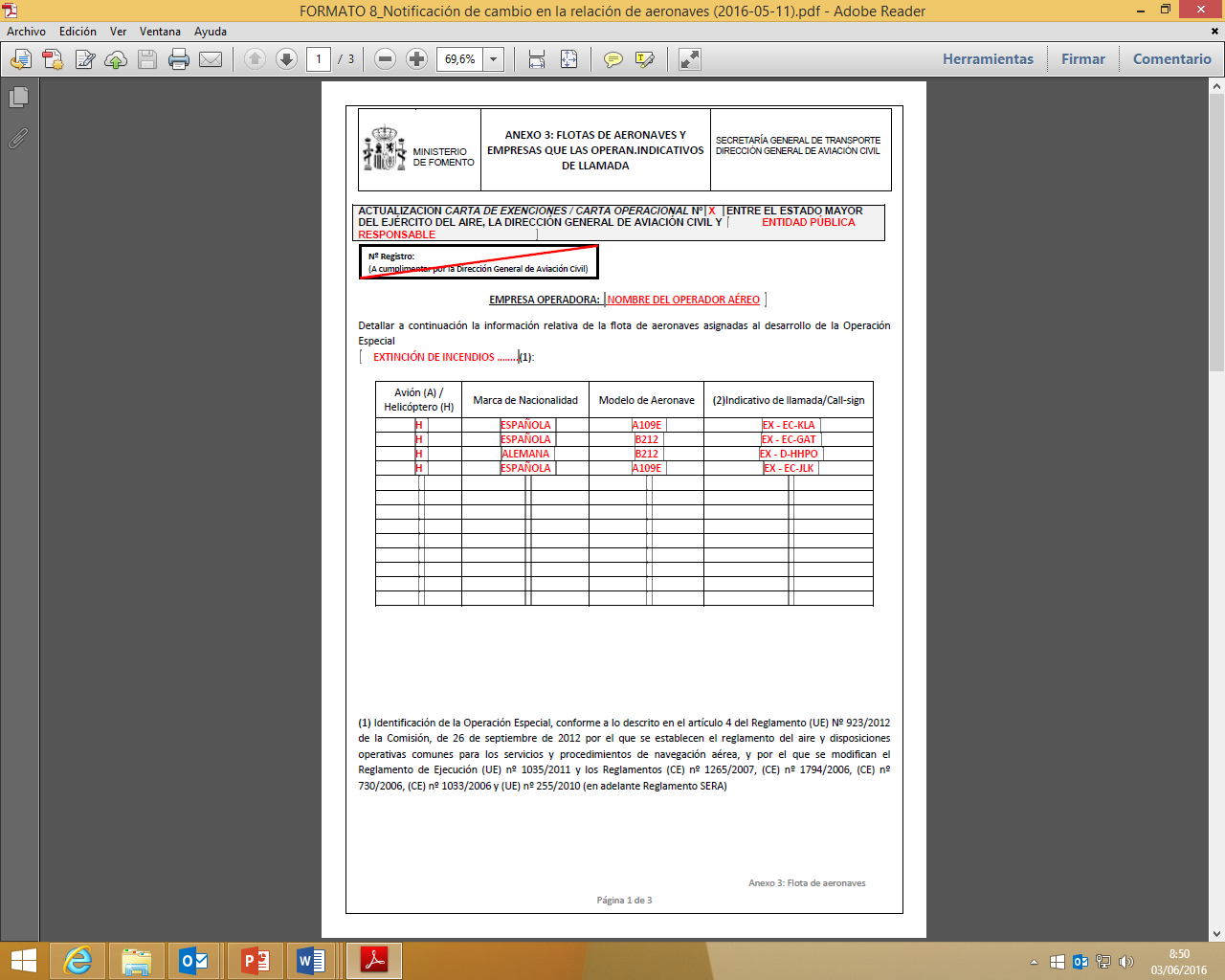 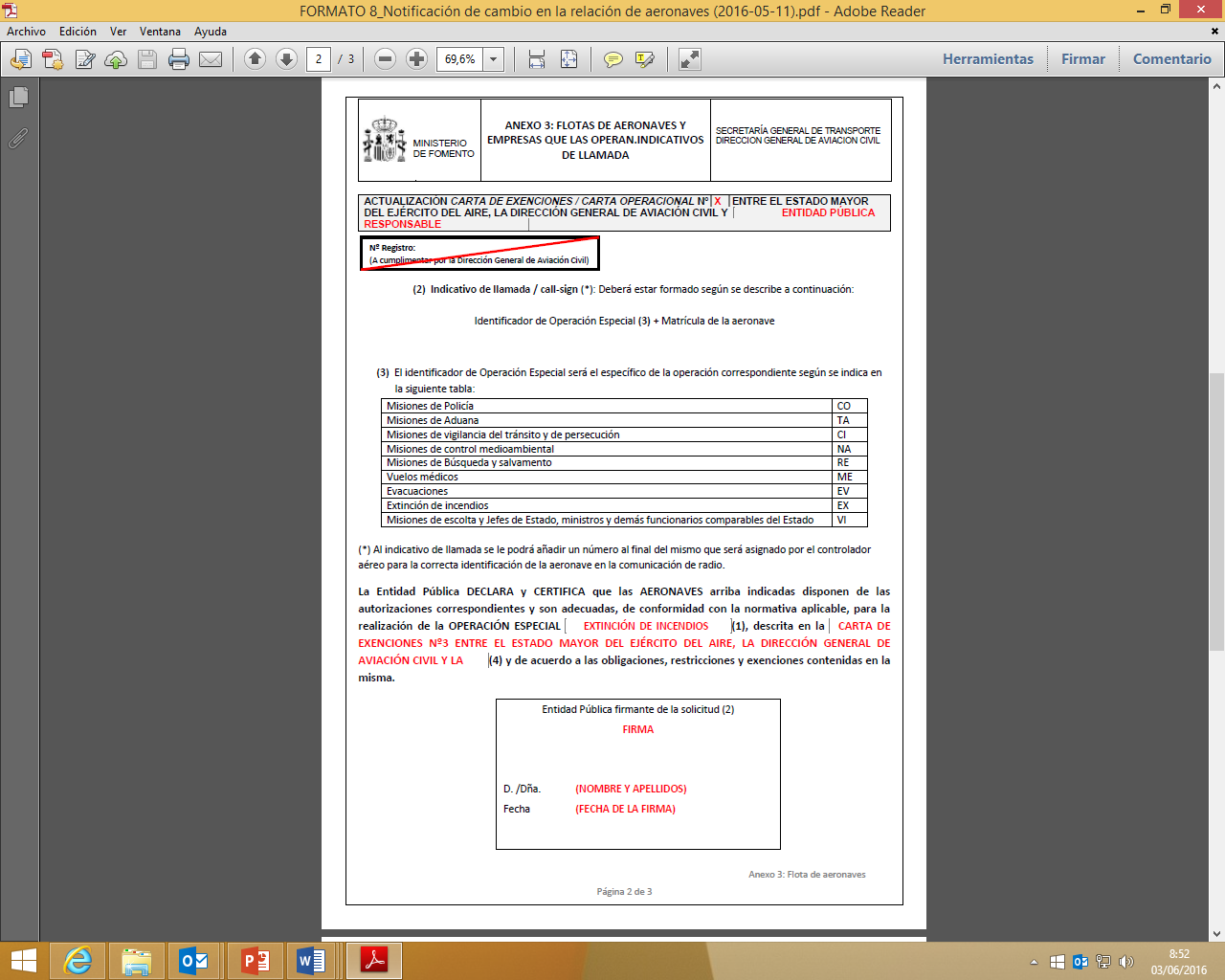 47
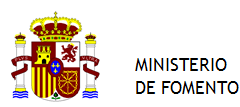 GUÍA DE USUARIO – Exenciones para Operaciones Especiales
FORMATO 9.NOTIFICACIÓN DE CAMBIO EN LA RELACIÓN DE las LICENCIAS de pilotos
¿Cuándo he de utilizar este formato?
Notificar la actualización de la información sobre las licencias de pilotos relacionadas con la Operación Especial asociadas a las Cartas de Exenciones u Operacionales.
48
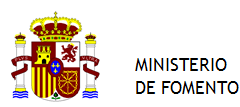 GUÍA DE USUARIO – Exenciones para Operaciones Especiales
FORMATO  9. NOTIFICACIÓN DE CAMBIO EN LA RELACIÓN  A  LAS LICENCIAS DE PILOTOS
NOTIFICACIÓN
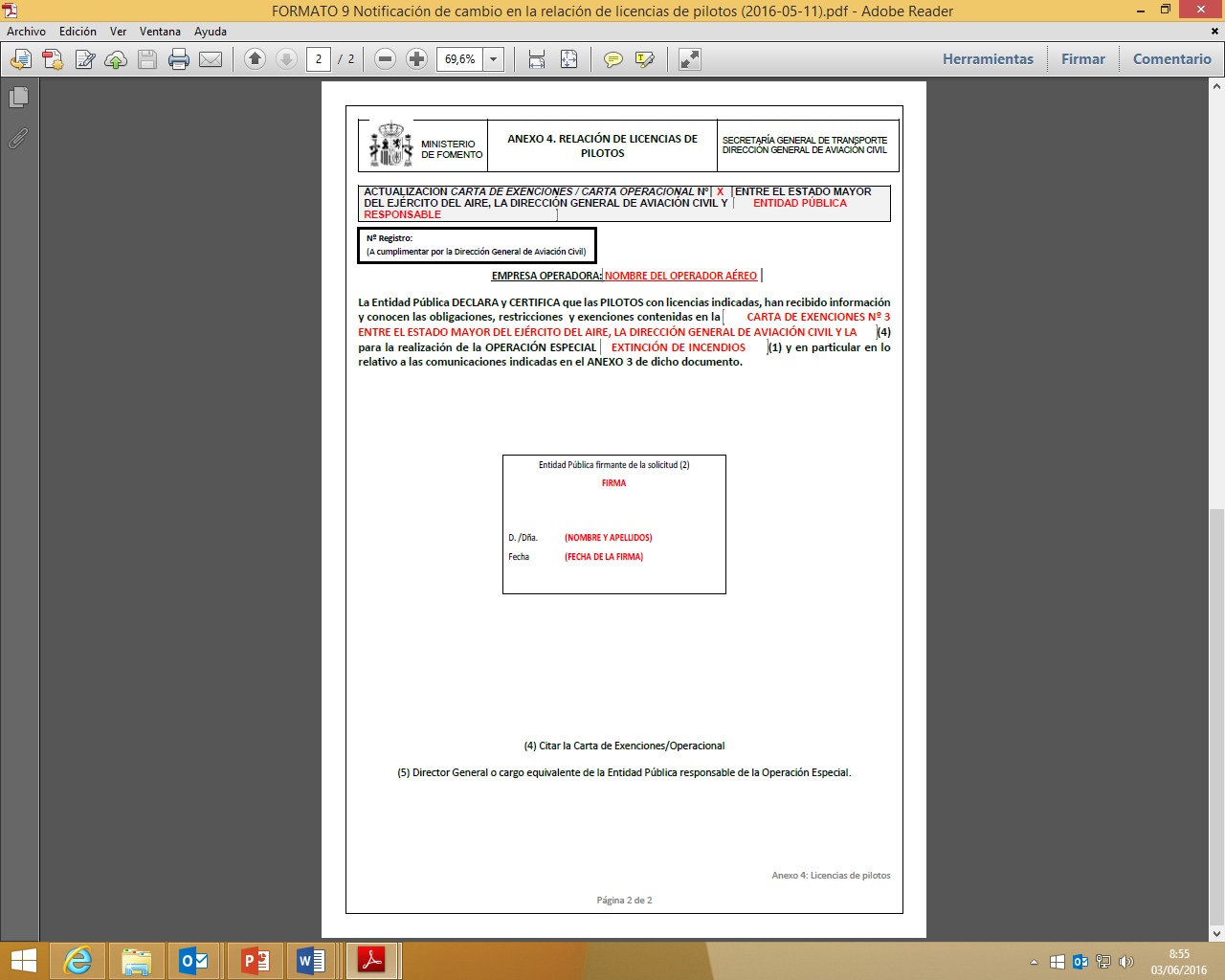 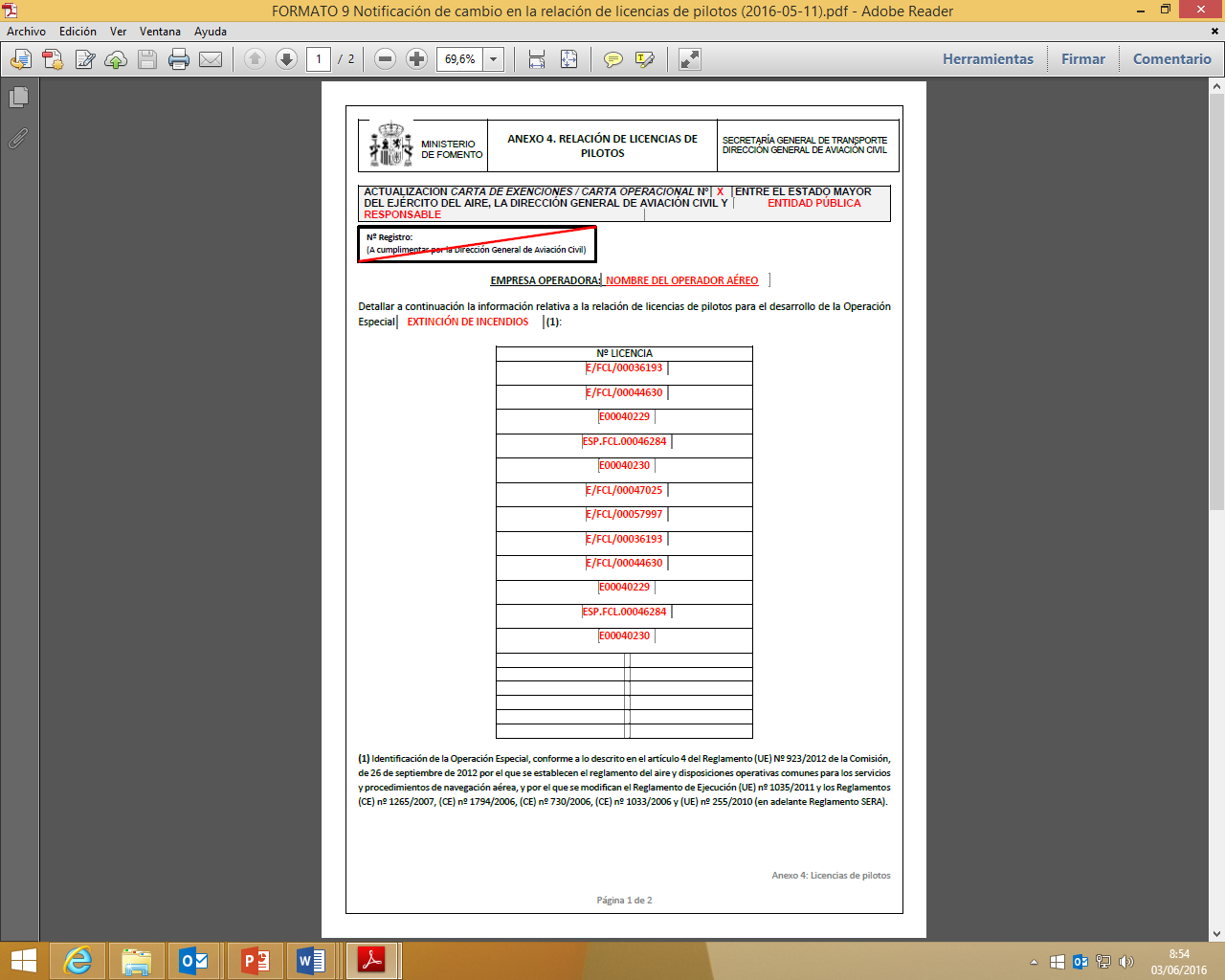 49
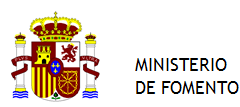 GUÍA DE USUARIO – Exenciones para Operaciones Especiales
PERIODO DE TRANSICIÓN
50
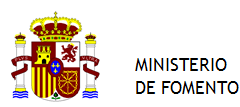 GUÍA DE USUARIO – Exenciones para Operaciones Especiales
FORMATO 10.SOLICITUD DE ADAPTACIÓN AL NUEVO PROCEDIMIENTO
51
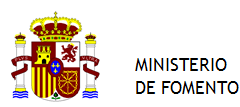 GUÍA DE USUARIO – Exenciones para Operaciones Especiales
FORMATO 10.SOLICITUD DE ADAPTACIÓN AL NUEVO PROCEDIMIENTO
¿Cuándo he de utilizar este formato?
Adaptación a lo descrito en el nuevo procedimiento de las cartas de exenciones para Operaciones Especiales condedidas conforme a lo previsto en la normativa aplicable con anterioridad a la entrada en vigor (4 de Diciembre de 2014) del Capítulo VIII del Real Decreto 552/2014.
52
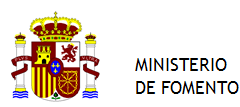 GUÍA DE USUARIO – Exenciones para Operaciones Especiales
FORMATO 10. SOLICITUD DE ADAPTACIÓN AL NUEVO PROCEDIMIENTO
SOLICITUD

ANEXO 1: FORMULARIO DE SOLICITUD. APARTADOS DE LOS REGLAMENTOS SOBRE LOS CUALES SE SOLICITAN EXENCIONES.

ANEXO 2: COMUNICACIONES Y CENTROS DE COORDINACIÓN

ANEXO 3: FLOTA DE AERONAVES E INDICATIVOS DE LLAMADA

ANEXO 4: RELACIÓN DE LICENCIAS DE PILOTOS

ANEXO 5: DECLARACIÓN DE RESPONSABILIDAD (SÓLO se deberá cumplimentar este Anexo cuando la Entidad Pública no preste directamente el servicio)
53
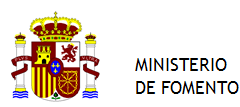 GUÍA DE USUARIO – Exenciones para Operaciones Especiales
FORMATO 10. SOLICITUD DE ADAPTACIÓN AL NUEVO PROCEDIMIENTO
SOLICITUD
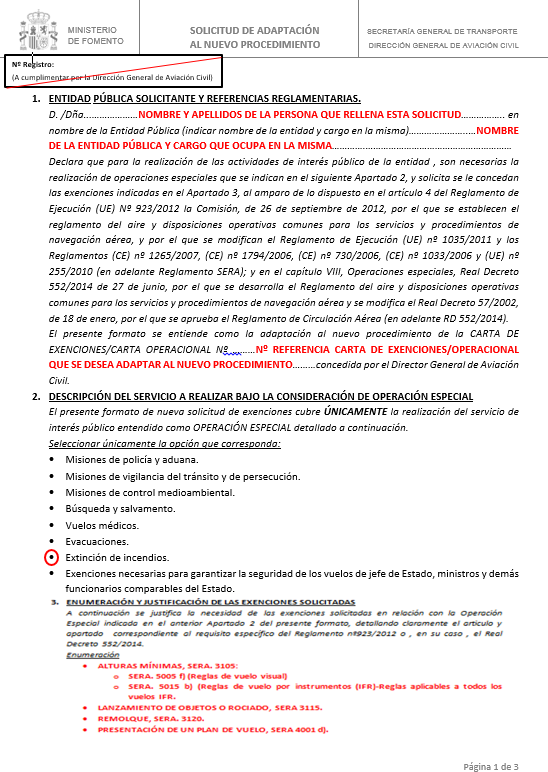 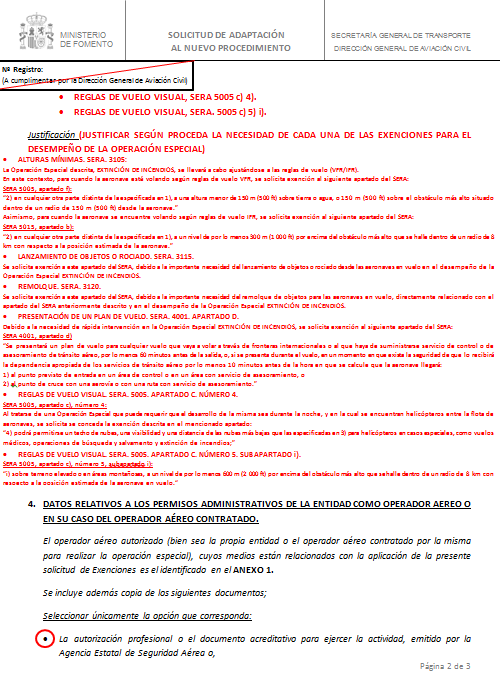 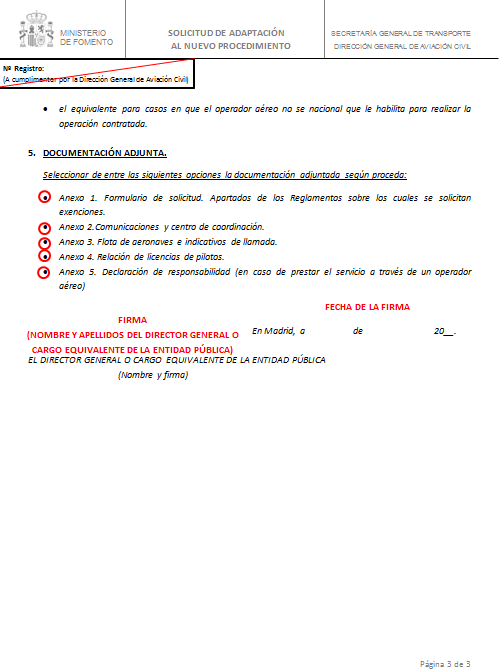 54
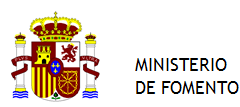 GUÍA DE USUARIO – Exenciones para Operaciones Especiales
FORMATO 10. SOLICITUD DE ADAPTACIÓN AL NUEVO PROCEDIMIENTO
ANEXO 1: FORMULARIO DE SOLICITUD. APARTADOS DE LOS REGLAMENTOS SOBRE LOS CUALES SE SOLICITAN EXENCIONES.
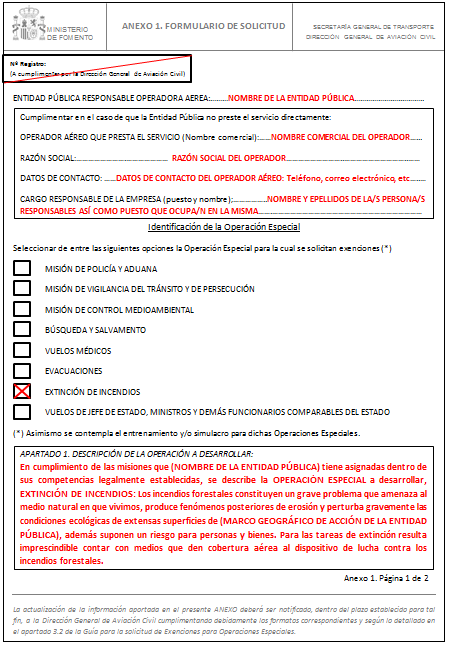 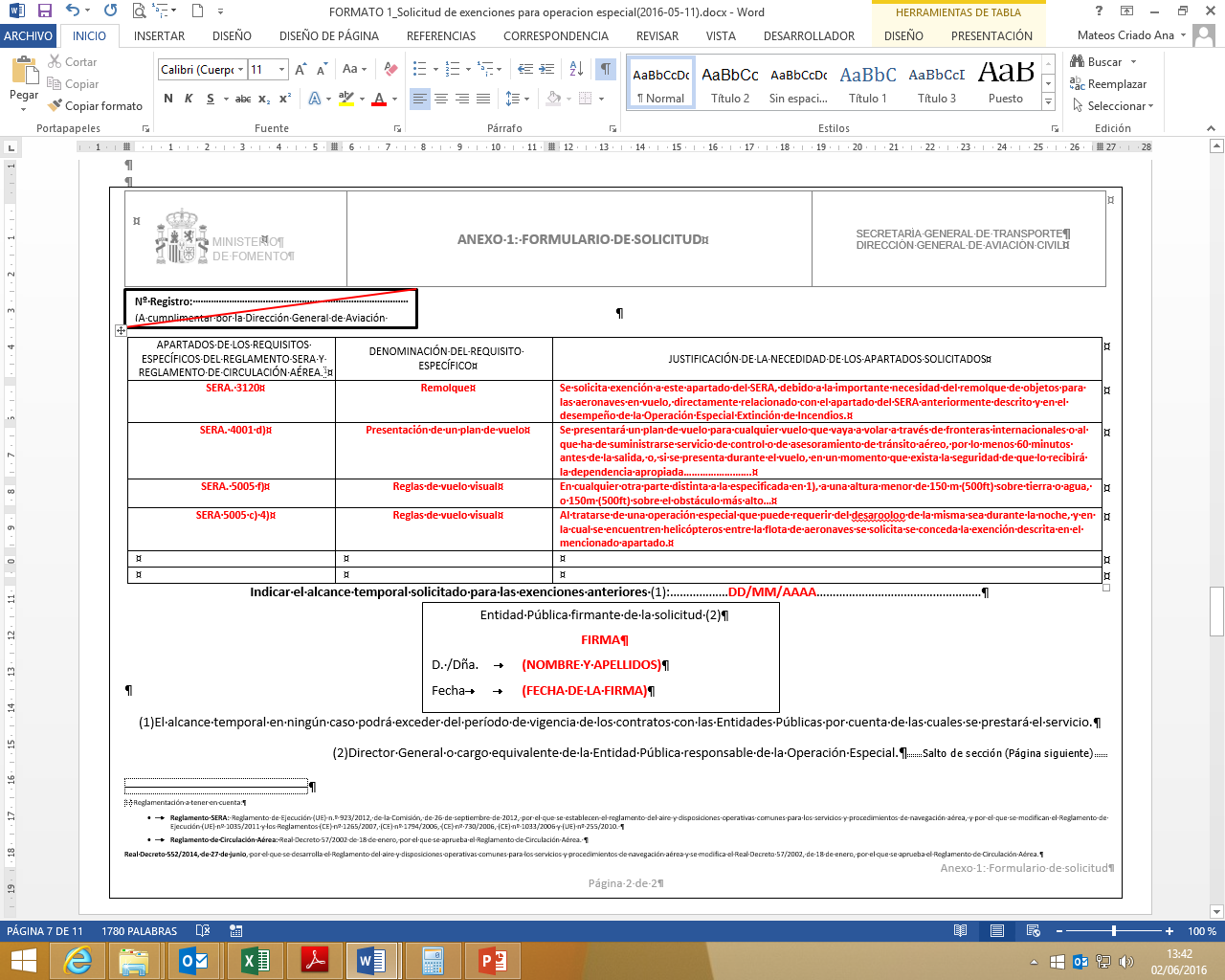 55
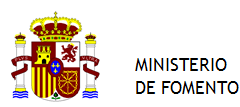 GUÍA DE USUARIO – Exenciones para Operaciones Especiales
FORMATO 10. SOLICITUD DE ADAPTACIÓN AL NUEVO PROCEDIMIENTO
ANEXO 2: COMUNICACIONES Y CENTROS DE COORDINACIÓN.
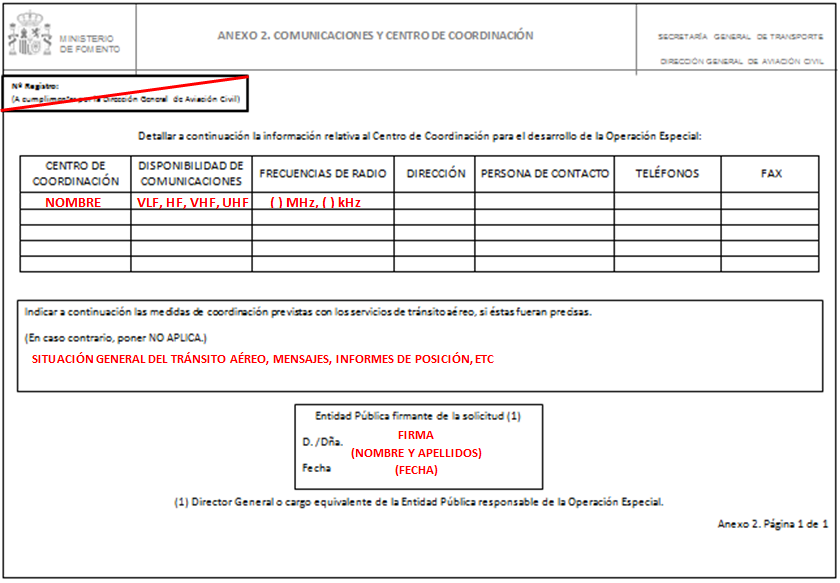 56
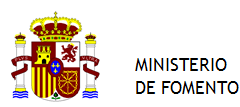 GUÍA DE USUARIO – Exenciones para Operaciones Especiales
FORMATO 10. SOLICITUD DE ADAPTACIÓN AL NUEVO PROCEDIMIENTO
ANEXO 3: FLOTA DE AERONAVES E INDICATIVOS DE LLAMADA
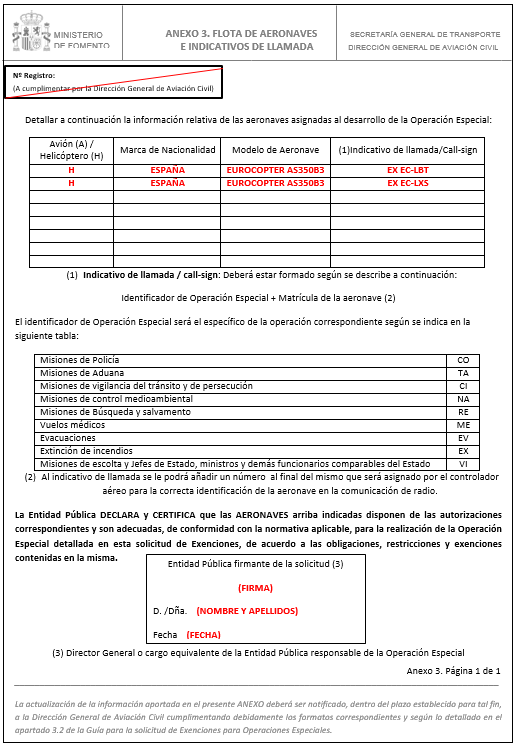 57
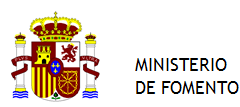 GUÍA DE USUARIO – Exenciones para Operaciones Especiales
FORMATO 10. SOLICITUD DE ADAPTACIÓN AL NUEVO PROCEDIMIENTO
ANEXO 4: RELACIÓN DE LICENCIAS DE PILOTOS.
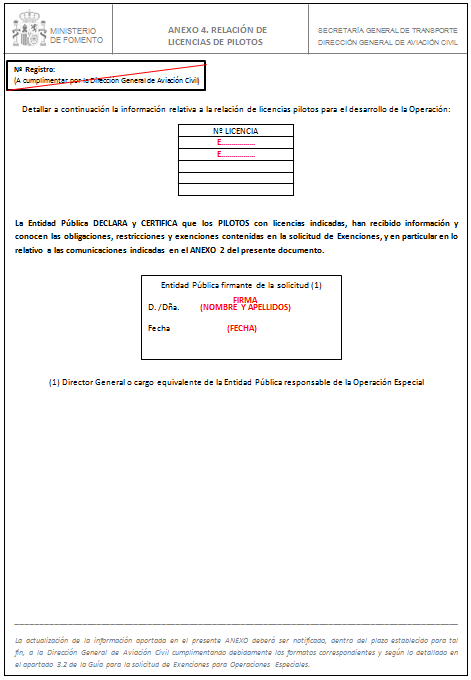 58
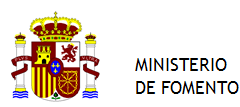 GUÍA DE USUARIO – Exenciones para Operaciones Especiales
FORMATO 10. SOLICITUD DE ADAPTACIÓN AL NUEVO PROCEDIMIENTO
ANEXO 5:  DECLARACIÓN DE RESPONSABILIDAD.
IMPORTANTE: SÓLO se deberá cumplimentar este Anexo cuando la Entidad Pública no preste directamente el servicio.
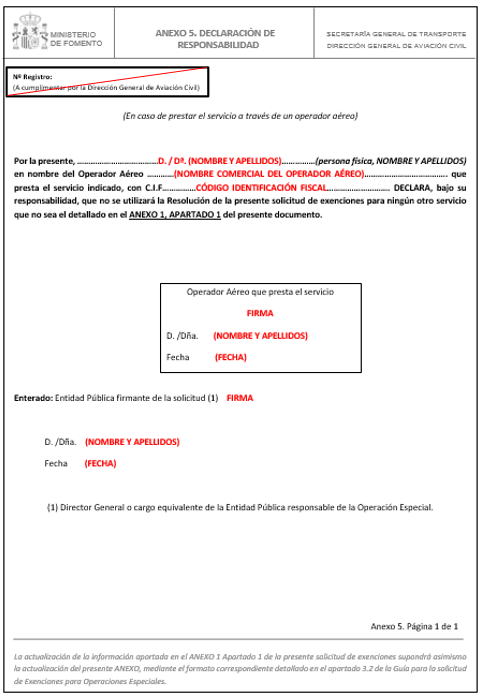